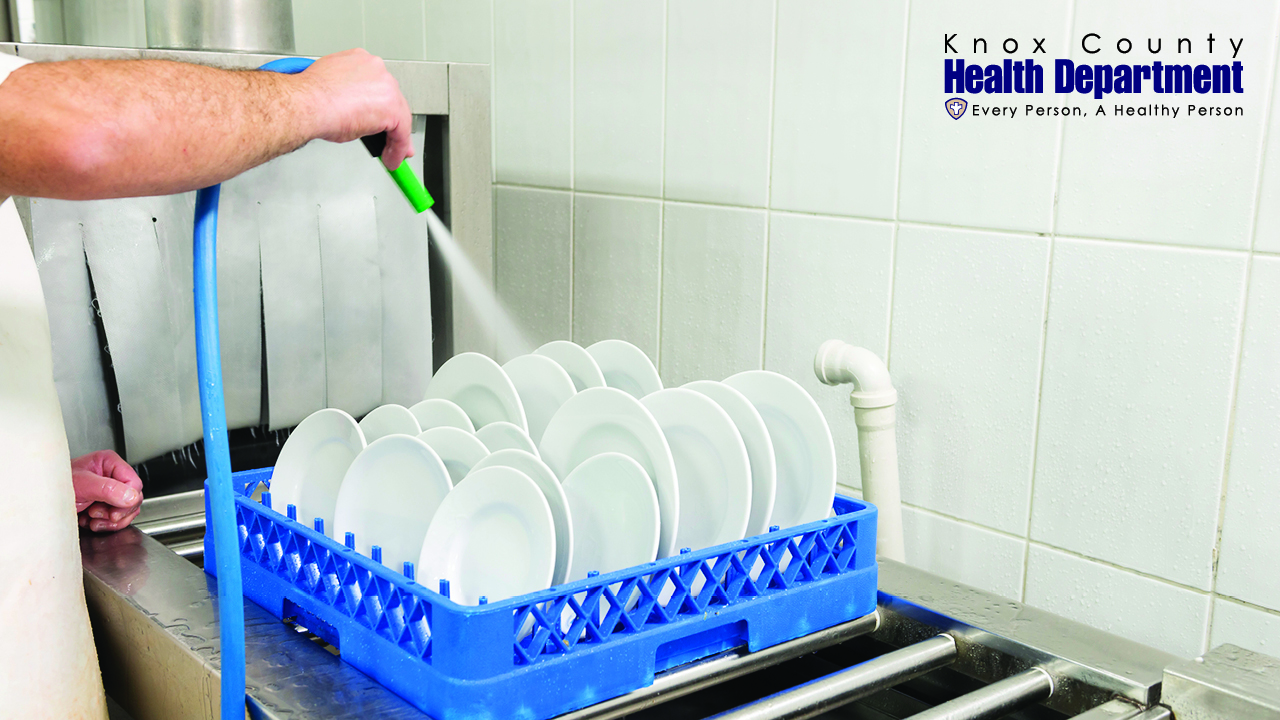 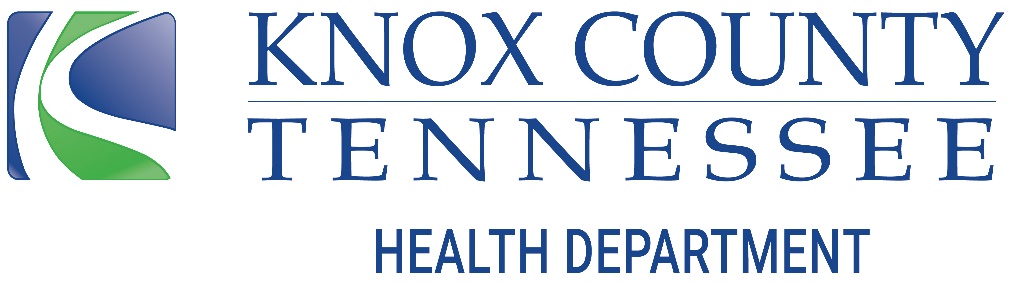 Food Safety TrainingPreventing Foodborne Illness
Knox County Health Department
Environmental Health 
140 Dameron Ave.
Knoxville, TN 37917
865-215-5200
Welcome to the Knox County Health Department Food Safety Training!
Our goal is that by the end of this training, you will:
Recognize the importance of preventing foodborne illness, and
Understand how you can prevent foodborne illness.
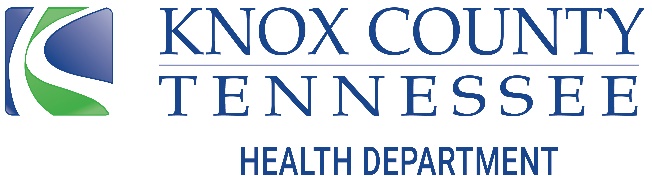 About This Training
This training will include sections on:
Foodborne Illness
The 5 Major Foodborne Illness Risk Factors:
1.	Improper Holding & Cooling
2.	Inadequate Cooking
Contaminated Food, Utensils, and Equipment
Poor Employee Health & Hygiene
Food From Unsafe Sources
Additional Prevention Measures from the TN Food Service Establishment Rules:
Consumer Advisory
Date Marking
Specialized Processing
Manager Certification
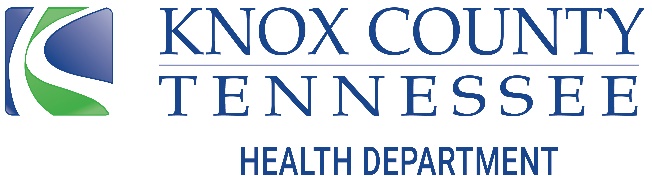 Foodborne Illness
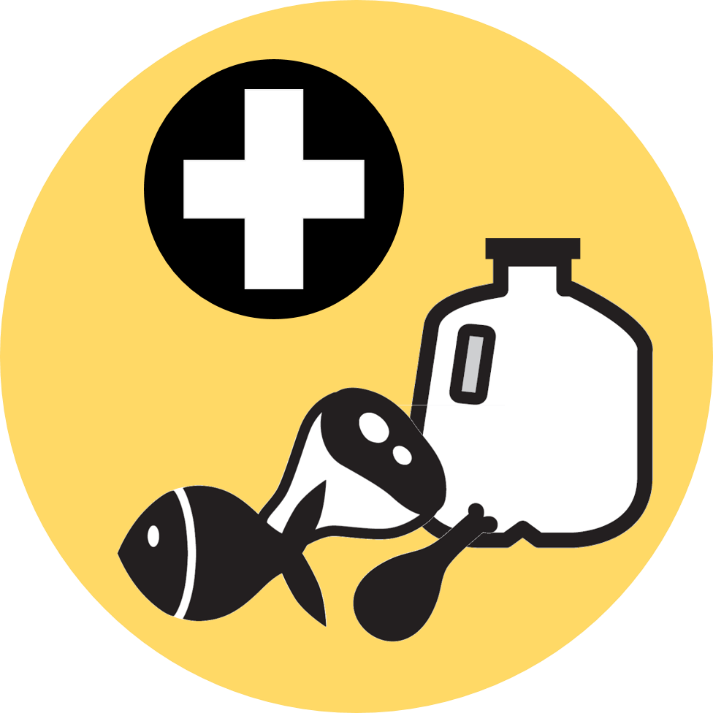 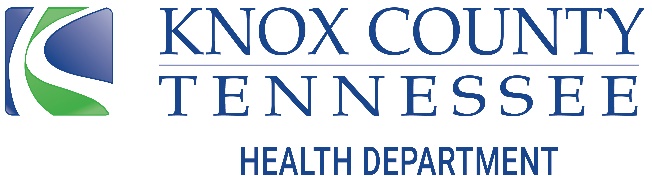 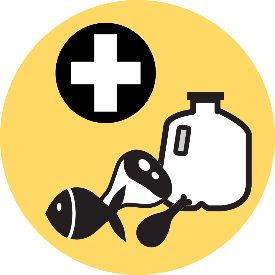 Foodborne Illness
What is foodborne illness?
Foodborne illness has many names, including:
Food poisoning 
Foodborne disease
Foodborne infection
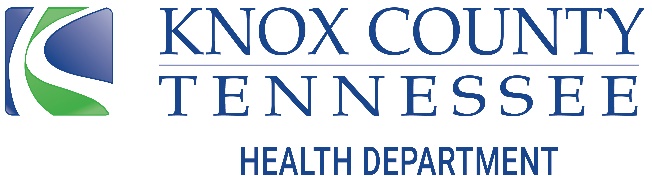 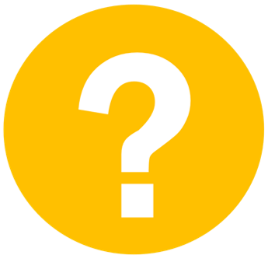 Test Your Knowledge
Who can be affected by foodborne illness?(click an option below)
older adults
pregnant women
children
healthy adults
restaurant employees
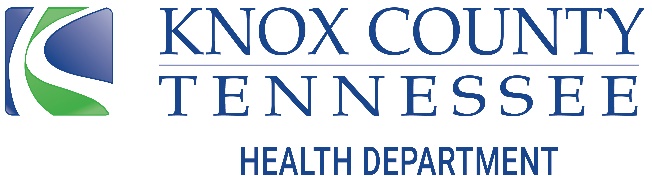 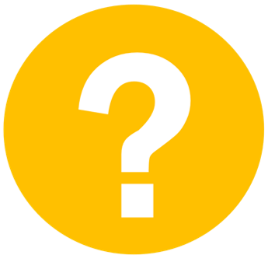 Test Your Knowledge
Who can be affected by foodborne illness?(click an option below)
everyone is at risk for foodborne illness
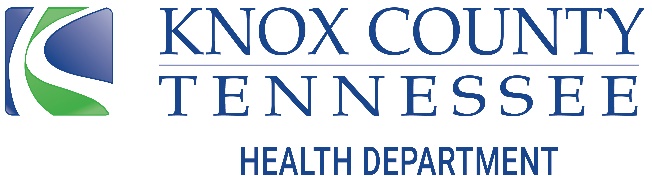 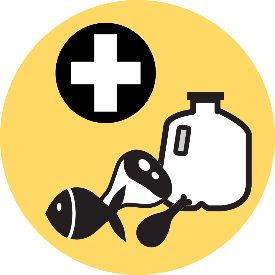 Foodborne Illness
What are the symptoms of foodborne illness?
There are many symptoms of foodborne illness, including:
Chills
Nausea
Vomiting
Diarrhea
Abdominal cramps
Jaundice
Fever
Dizziness
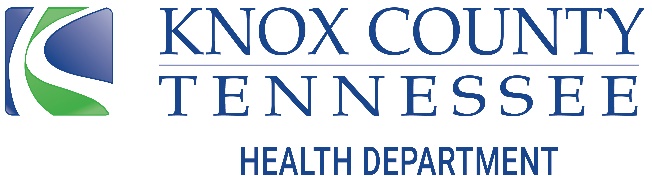 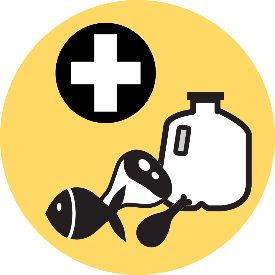 Foodborne Illness
What causes foodborne illness?
Bacteria,
Viruses,
Parasites,
Molds, 
Toxins (including chemical toxins, like pesticides), and
Allergens
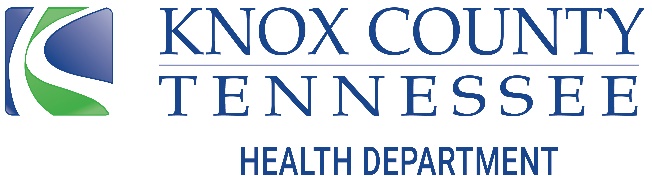 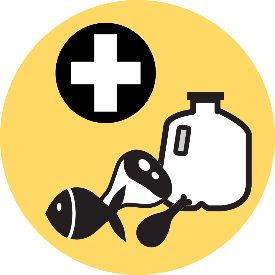 Foodborne Illness
How many people does foodborne illness affect?
Every year in the U.S., foodborne illness:
Sickens 1 in 6 people (a total of 48 million people)
Hospitalizes 128,000 people
Kills 3,000 people

Foodborne illness also costs the U.S. an estimated $152 billion every year
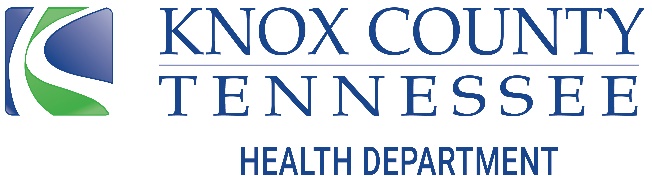 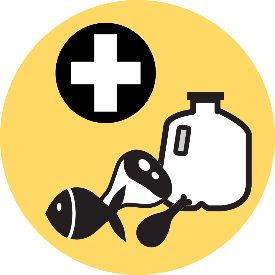 Foodborne Illness
How are restaurants related to foodborne illness?
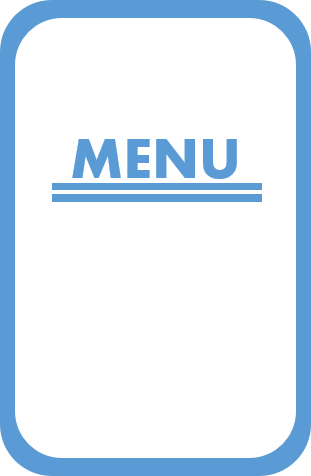 In 2013, food prepared in restaurants was related to:
60% of foodborne illness outbreaks and 
51% of outbreak-associated illness
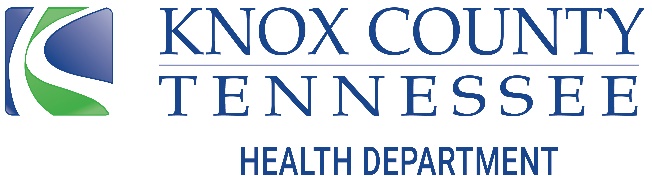 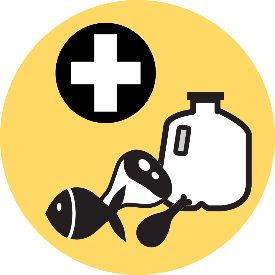 Foodborne Illness
How are restaurants related to foodborne illness?
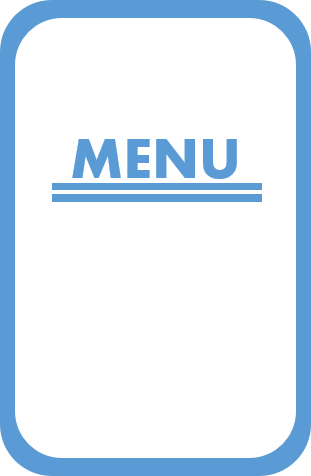 In Tennessee, restaurants were related to:
Nearly 56% of foodborne illness outbreaks, and
25% of hospitalizations related to foodborne illness
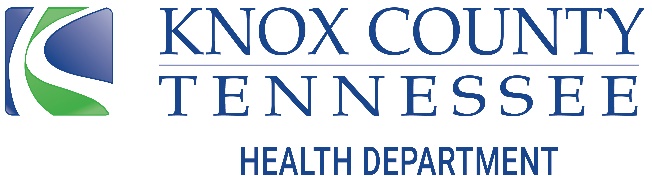 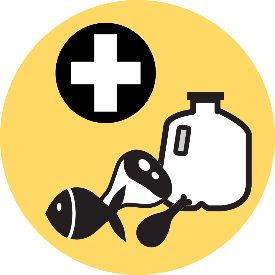 Foodborne Illness
How can foodborne illness be prevented?
Safe food handling practices! 
(Also known as “food safety”.)
Food safety aims to prevent illness, and protect the health and safety of those eating AND working with food.
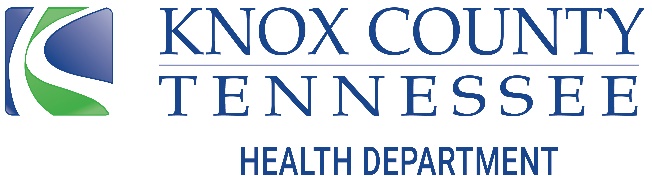 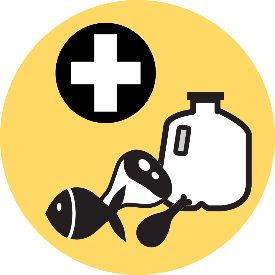 Foodborne Illness
How can foodborne illness be prevented?
Chance of foodborne illness is lowered by:
Safe food handling practices 
Proper cooking and storage
Adequate cleaning and sanitation
All of which you will learn about today!
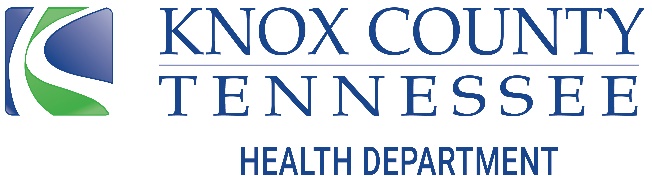 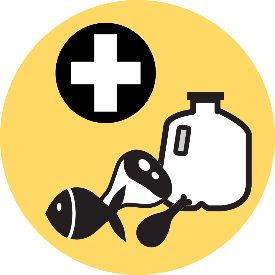 Foodborne Illness
What is the Health Department’s role in preventing foodborne illness?
Environmental Health Specialists (aka, Health Inspectors) with the Knox County Health Department (KCHD) help establishments prevent foodborne illness by:
Serving as a resource for questions and food safety education, and
Conducting inspections to ensure establishments understand proper food safety procedures that will help prevent foodborne illness.
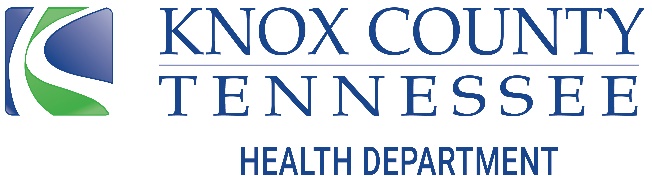 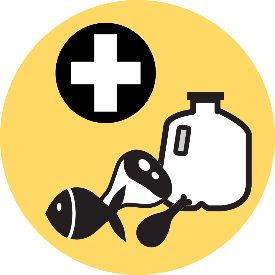 Foodborne Illness
How do Health Inspectors determine proper food safety procedures?
The current regulations in Tennessee for food safety are the TN Food Service Establishment Rules. This is what:
KCHD inspections are based on, and
What this training is based on
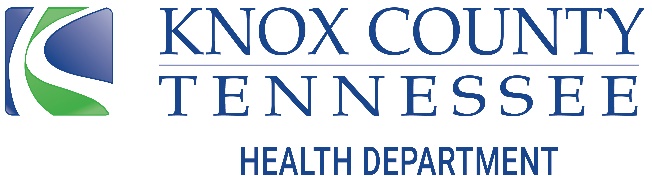 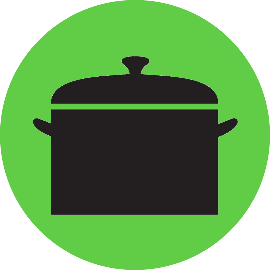 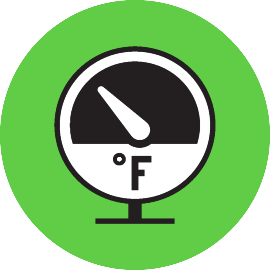 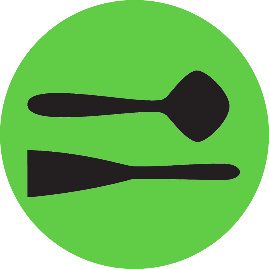 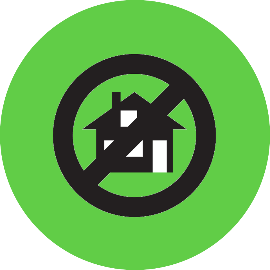 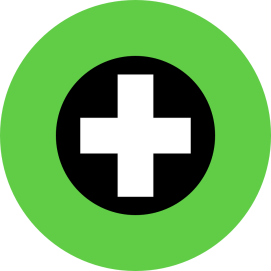 5 Major Risk Factors for Foodborne Illness
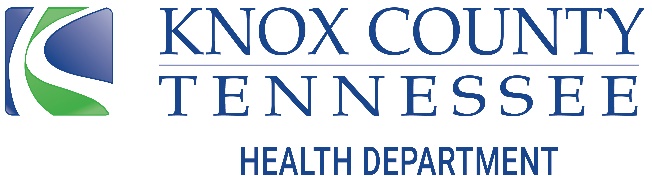 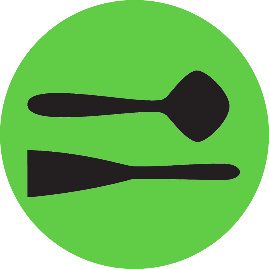 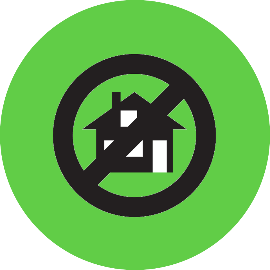 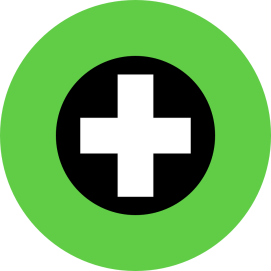 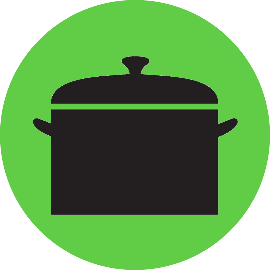 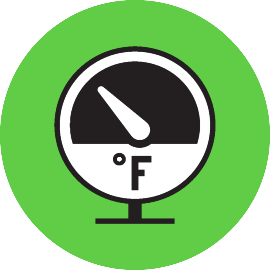 The 5 Major Risk Factors for Foodborne Illness are:
1.	Improper Holding & Cooling
2.	Inadequate Cooking
Contaminated Food, Utensils, and Equipment
Poor Employee Health & Hygiene
Food From Unsafe Sources
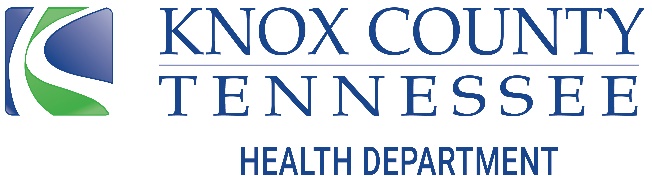 Risk Factor 1:Improper Holding & Cooling
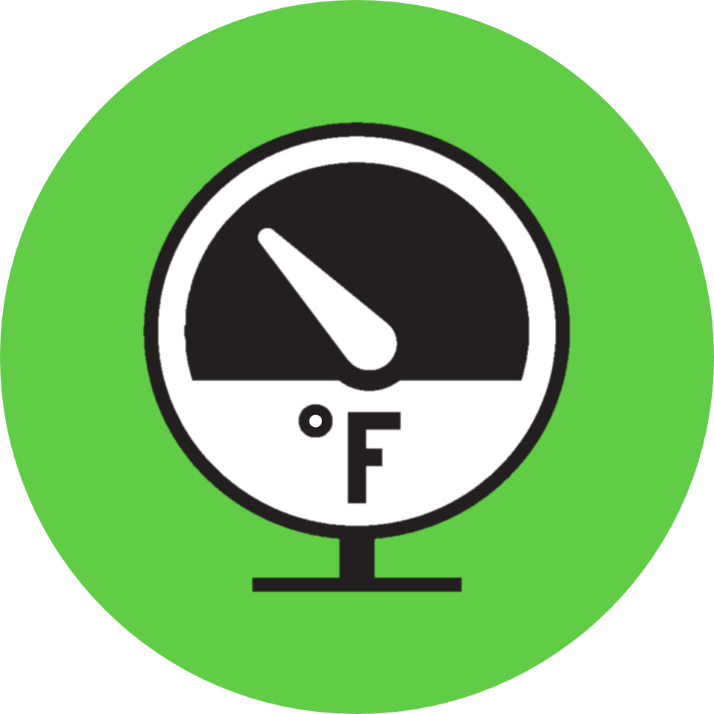 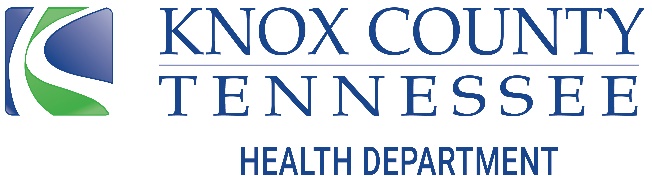 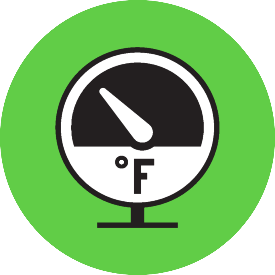 Risk Factor 1: Improper Holding & Cooling
Why are holding and cooling procedures important?
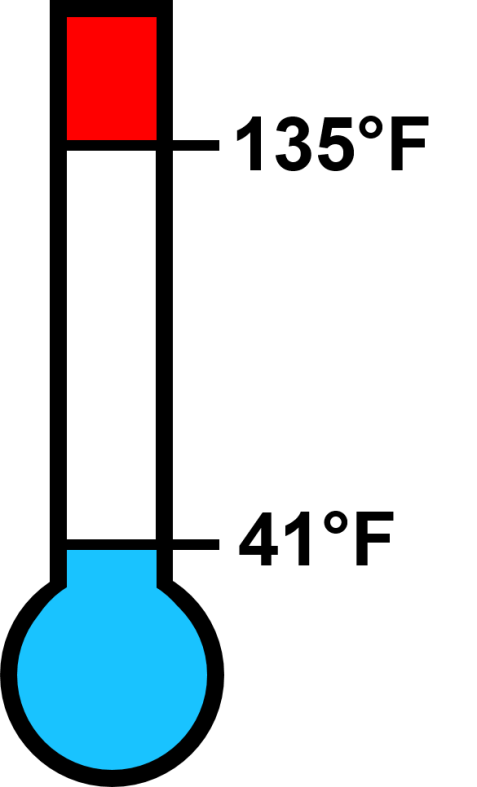 Bacteria that cause foodborne illness grow rapidly in foods when they are between 41°F and 135°F.
!
This temperature range is called the temperature danger zone.
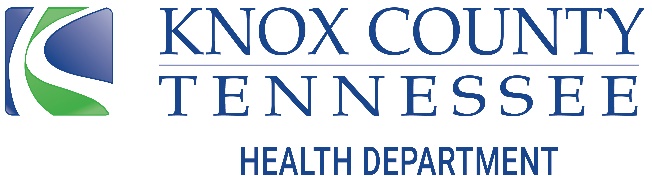 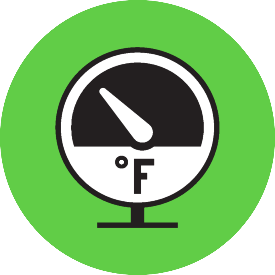 Risk Factor 1: Improper Holding & Cooling
Why are holding and cooling procedures important?
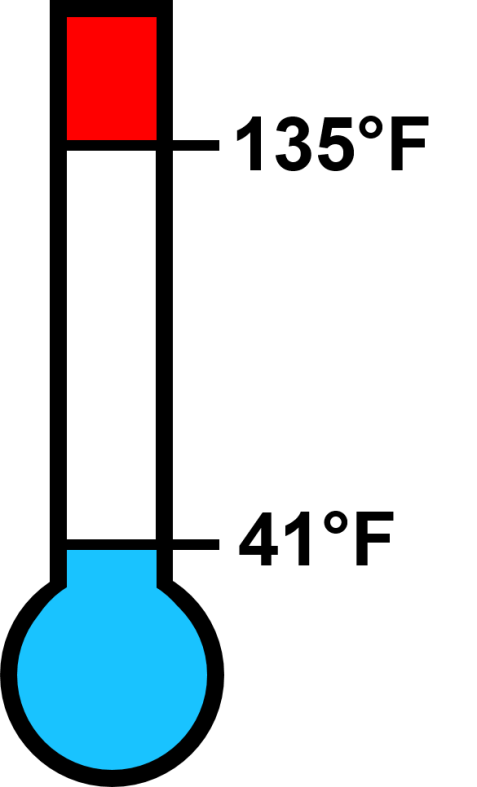 Proper heating and cooling procedures reduce the time a food is in the temperature danger zone (between 41°F and 135°F.)

This prevents growth of bacteria, preventing foodborne illness.
!
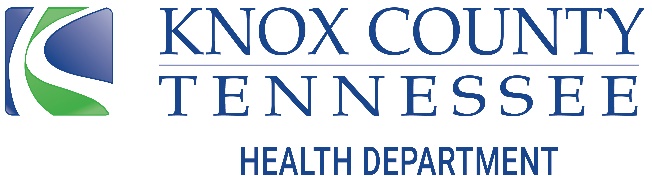 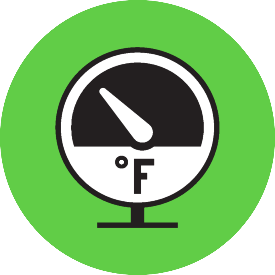 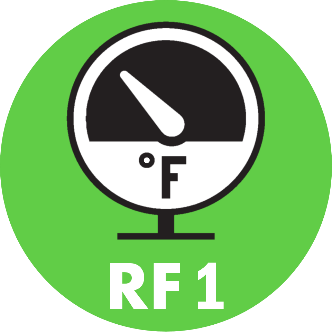 Risk Factor 1: Improper Holding & Cooling
Time/Temperature Control for Safety (TCS) Foods
Certain foods have conditions that are ideal for the growth of bacteria that cause foodborne illness

These foods are called Time/Temperature Control for Safety Foods, or TCS Foods
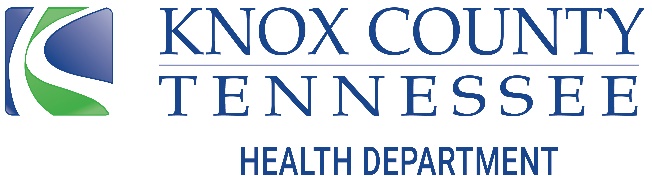 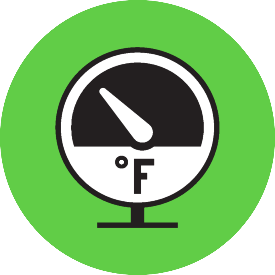 Risk Factor 1: Improper Holding & Cooling
Time/Temperature Control for Safety (TCS) Foods
TCS foods include:
Meat, fish, poultry, seafood
Eggs and dairy products
Cooked vegetables
Tofu
Cooked rice, beans, pasta and potatoes
Sprouts (alfalfa and bean)
Cut melons
Garlic or herbs bottled in oil
Sliced tomatoes
Cut leafy greens
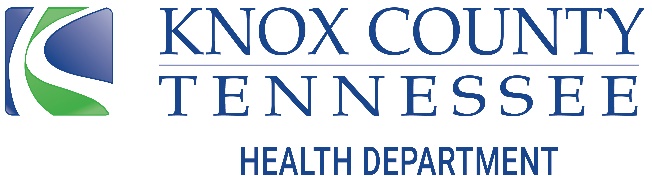 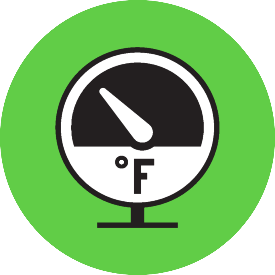 Risk Factor 1: Improper Holding & Cooling
Proper Holding & Cooling
To keep TCS Foods safe and out of the temperature danger zone, proper procedures should be followed for:

Cooling food 
Holding hot food (soups, cooked rice, etc.)
Holding cold food (cut fruit, tuna salad, etc.)
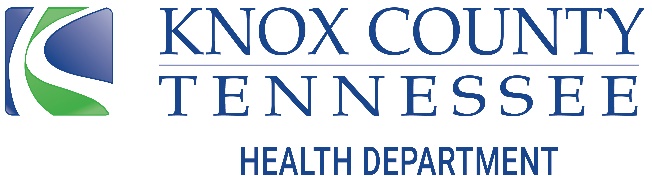 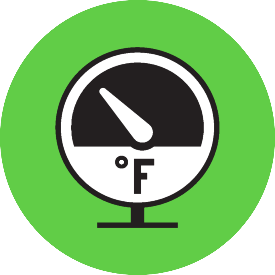 Risk Factor 1: Improper Holding & Cooling
Cooling Food
135°F
TCS Foods must be cooled from 135°F to 41°F or below within six hours
6
hours
41°F
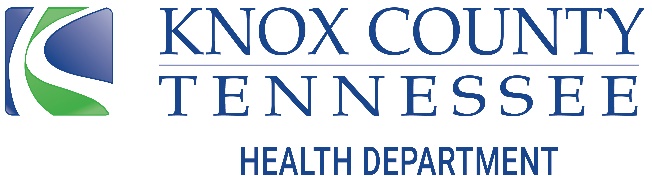 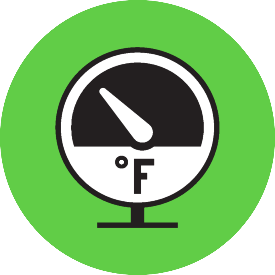 Risk Factor 1: Improper Holding & Cooling
There are two important cooling stages:
135°F
2
hours
STAGE 1: Reduce the temperature from 135°F to 70°F or below within two hours
70°F
41°F
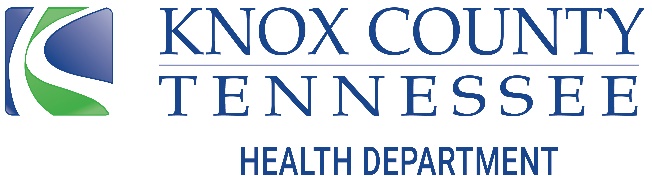 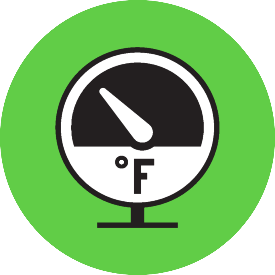 Risk Factor 1: Improper Holding & Cooling
There are two important cooling stages:
135°F
2
hours
STAGE 1: Reduce the temperature from 135°F to 70°F or below within two hours.

STAGE 2: Reduce the temperature from 70°F to 41°F or below within the next four hours.
70°F
4
41°F
hours
Note: Foods prepared from ambient temperatures must be cooled to below 41°F or below within four hours of preparation.
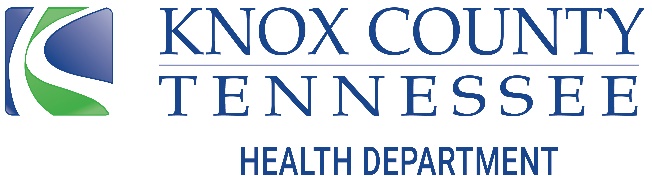 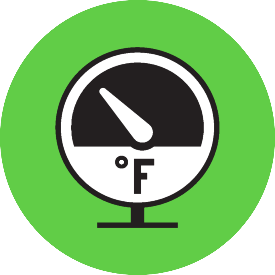 Risk Factor 1: Improper Holding & Cooling
How can you be sure foods are cooled properly?
135°F
2
hours
Check the temperature of the food with a calibrated thermometer during the two cooling stages to make sure:

After two hours of cooling from 135°F or above, the food will reach 70° F, and
70°F
41°F
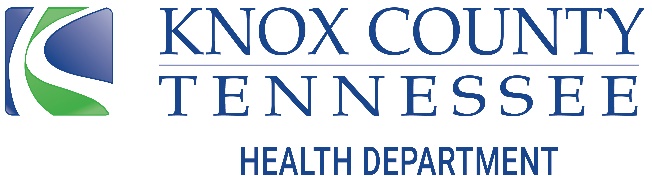 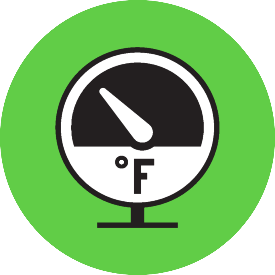 Risk Factor 1: Improper Holding & Cooling
How can you be sure foods are cooled properly?
135°F
6
hours
Check the temperature of the food with a calibrated thermometer during the two cooling stages to make sure:

After two hours of cooling from 135°F or above, the food will reach 70° F, and
After six total hours of cooling from 135°F or above, the food will reach 41° F or below.

Note: Temperature logs are recommended
41°F
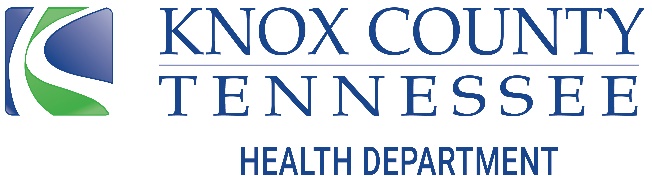 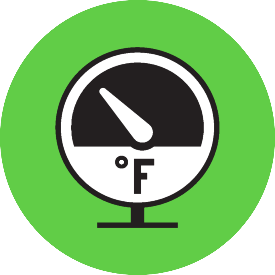 Risk Factor 1: Improper Holding & Cooling
Why use a calibrated thermometer?
Calibrating a thermometer makes sure it is reading temperatures correctly.

Correct temperatures are key for making sure food remains safe when:
Cooking,
Storing,
Cooling, and
Holding
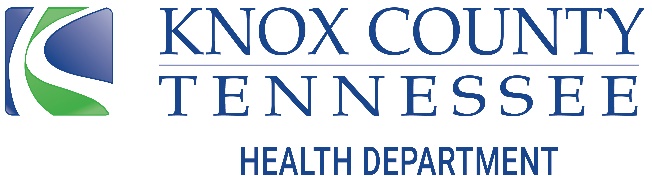 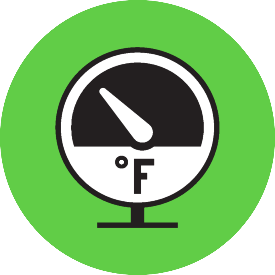 Risk Factor 1: Improper Holding & Cooling
How should you calibrate a thermometer?
There are two ways to calibrate a thermometer:
With Ice water:
Fill a container with ice, then add water until the container is full.
Completely submerge the sensing area of the thermometer for 30 seconds.
The thermometer should read 32° F. If it doesn’t, adjust the thermometer until it reads 32° F.
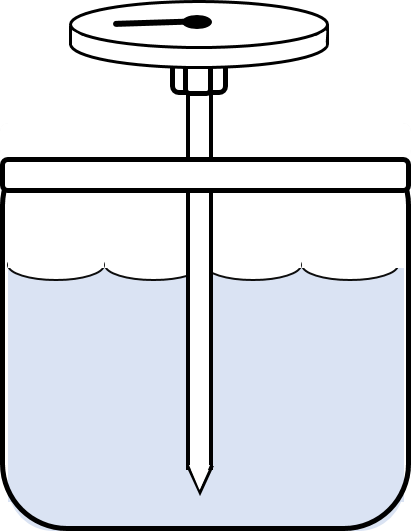 32° F
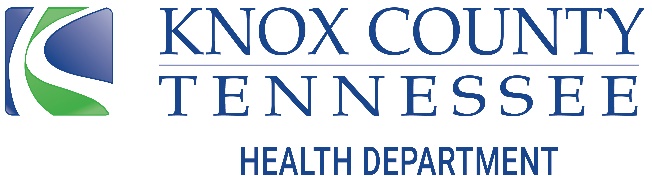 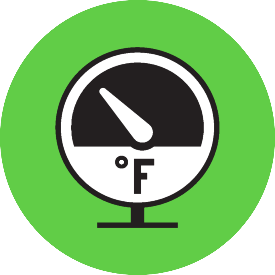 Risk Factor 1: Improper Holding & Cooling
How should you calibrate a thermometer?
With boiling water
Boil clean tap water in a large pot.
Completely submerge the sensing area of the thermometer for 30 seconds.
The thermometer should read 212° F. If it doesn’t, adjust the thermometer until it reads 212° F.
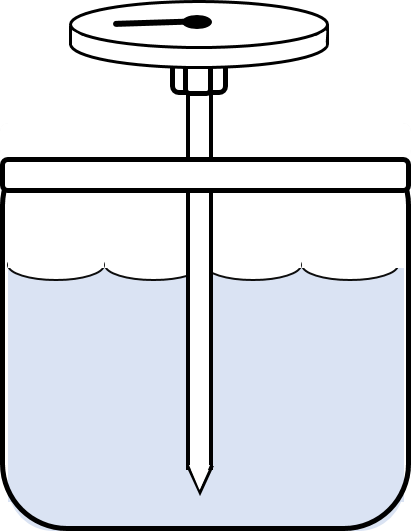 212° F
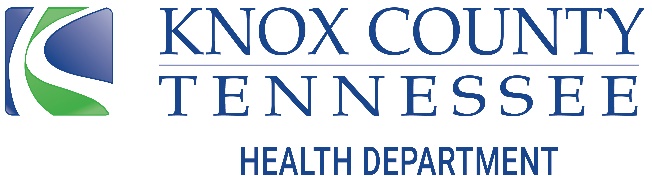 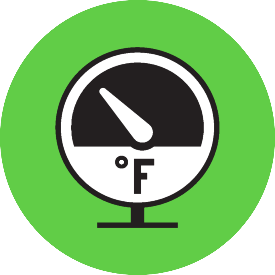 Risk Factor 1: Improper Holding & Cooling
There are several ways you can help foods cool faster:
Use shallow containers to reduce the volume 
Change the type of container (metal containers cool faster than plastic)
Make smaller portions (put into several smaller containers or cut large portions of meat into smaller pieces)
Put containers in ice baths 
Put ice wands in the container
Add ice as an ingredient
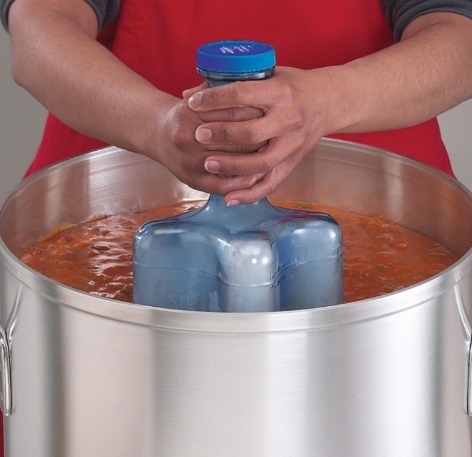 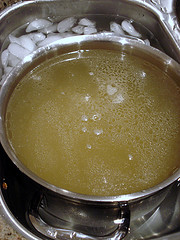 ice wand
ice bath
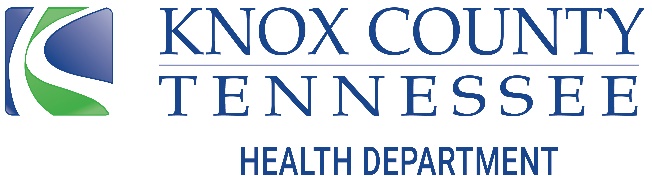 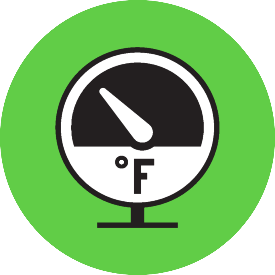 Risk Factor 1: Improper Holding & Cooling
Holding Hot & Cold Food
When holding TCS food, you can keep food safe by either using:
Temperature (outside of the temperature danger zone), or
Time (held no more than four hours, then thrown out)

This prevents the growth of bacteria that cause foodborne illness.
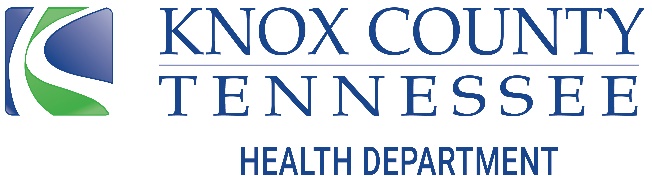 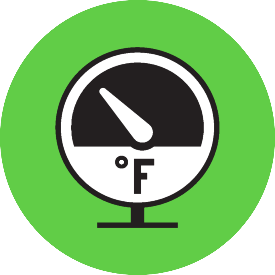 Risk Factor 1: Improper Holding & Cooling
Using Time Instead of Temperature
This is called using “time as a public health control”
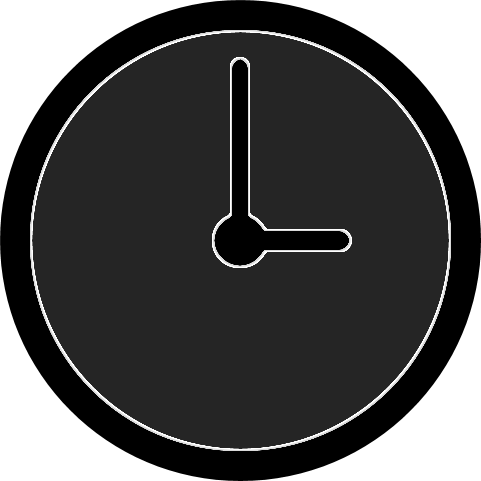 To use time to keep food safe:
Written procedures stating the foods using time must be prepared in advance 
Food must be marked to indicate the time that it is taken out of temperature control
Food not served within four hours* must be DISCARDED
*If initial food temperature is at or below 41° F and does not exceed 70° F during holding, the food may be held for six hours before being discarded.
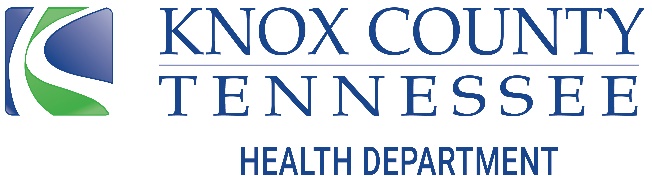 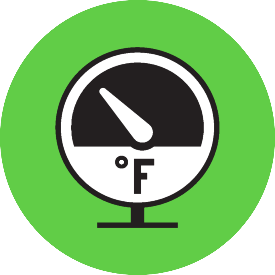 Risk Factor 1: Improper Holding & Cooling
Using Proper Temperatures to Keep Food Safe
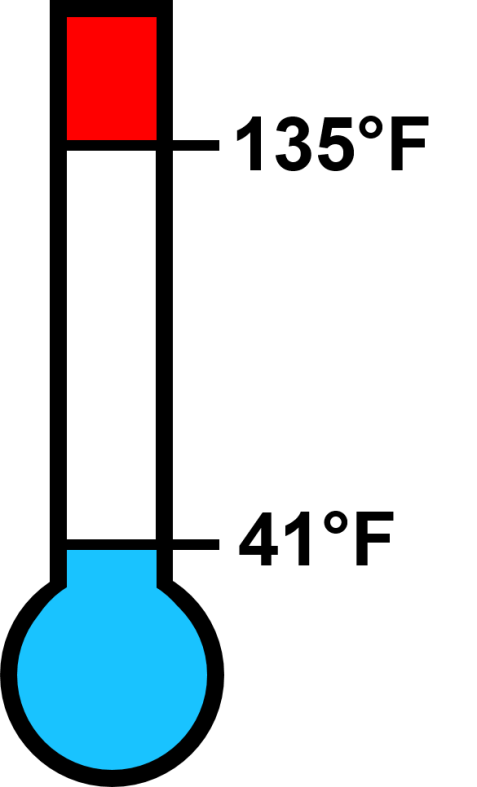 When using temperature to keep food safe, foods must stay out of the:
!
Temperature Danger Zone 
(41°F to 135°F)
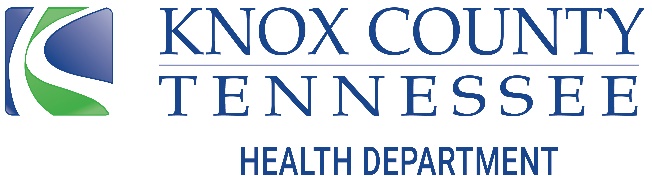 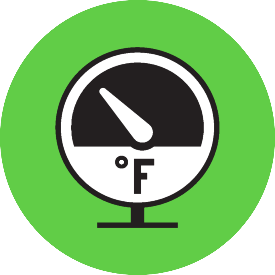 Risk Factor 1: Improper Holding & Cooling
Using Proper Temperatures to Keep Food Safe
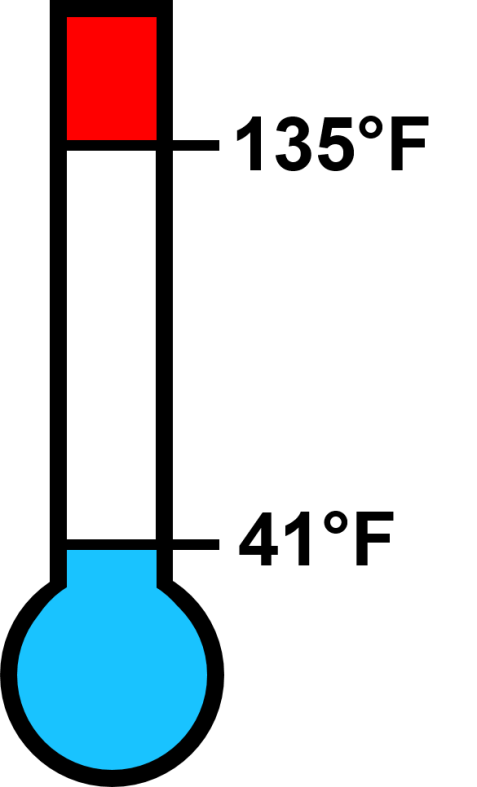 To keep hot foods safe, they must stay: 

HOT at 135°F or above*


*Unless using time instead of temperature
!
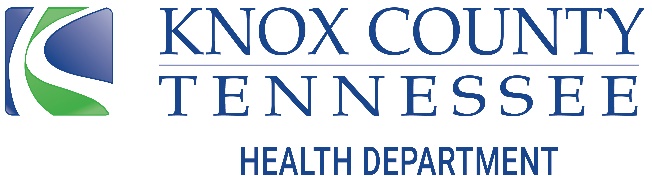 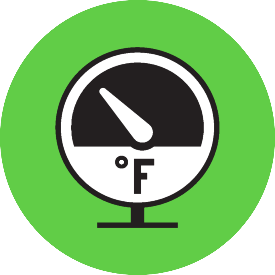 Risk Factor 1: Improper Holding & Cooling
Using Proper Temperatures to Keep Food Safe
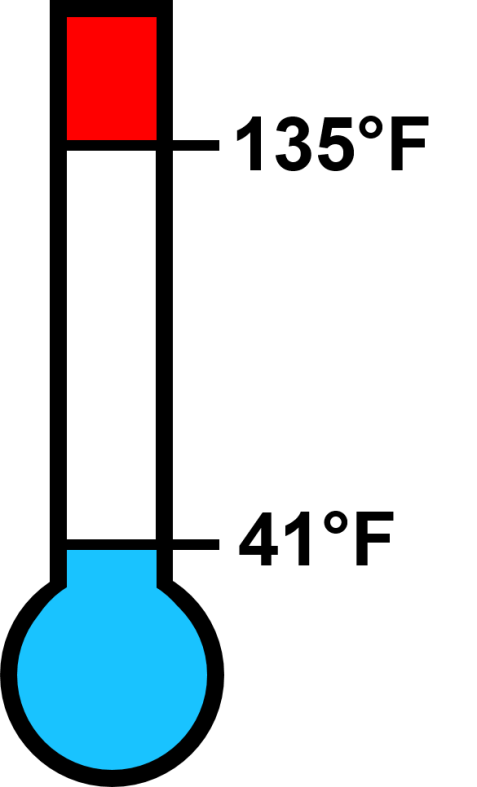 To keep cold foods safe, they must stay: 

COLD at 41°F or below*


*Unless using time instead of temperature
!
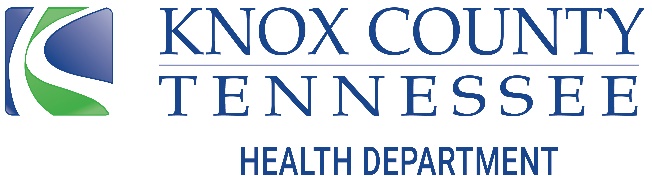 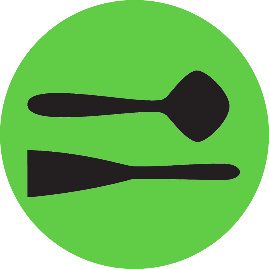 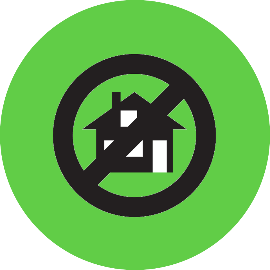 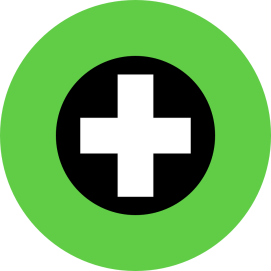 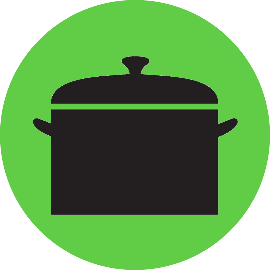 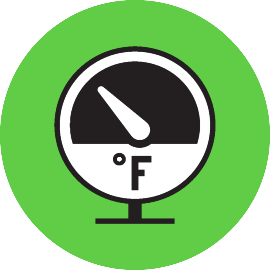 5 Major Foodborne Illness Risk Factors:

1.  	Improper Holding & Cooling
2.   Inadequate Cooking
Contaminated Food, Utensils and Equipment
Poor Employee Health and Hygiene
Food from Unsafe Sources
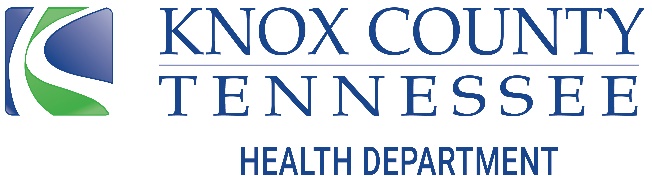 Risk Factor 2:Inadequate Cooking
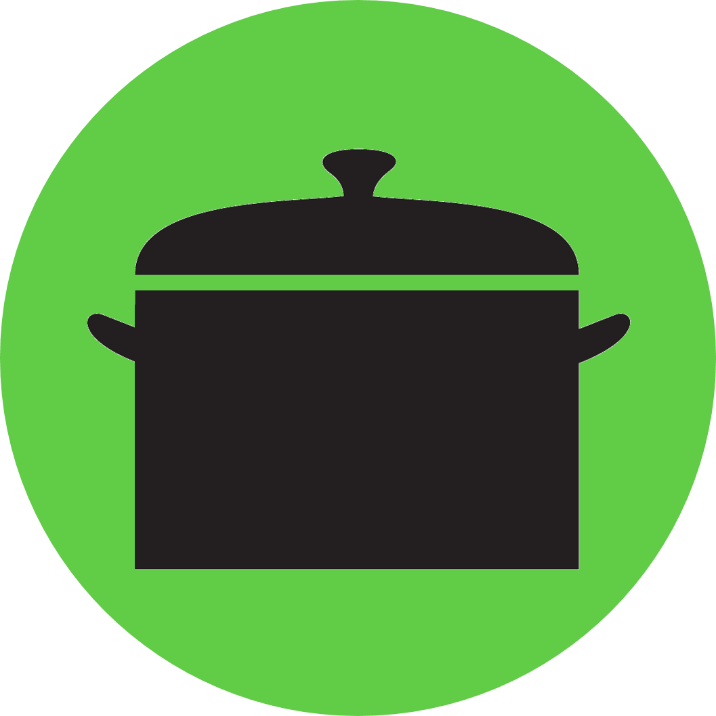 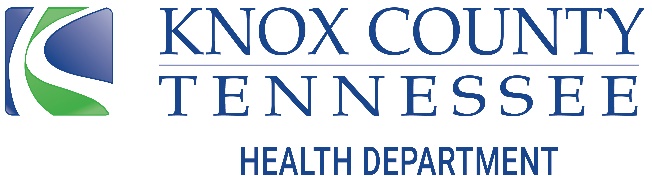 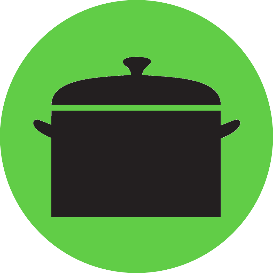 Risk Factor 2: Inadequate Cooking
Why is adequate cooking important?
Cooking is the only food preparation step that can actually kill bacteria.
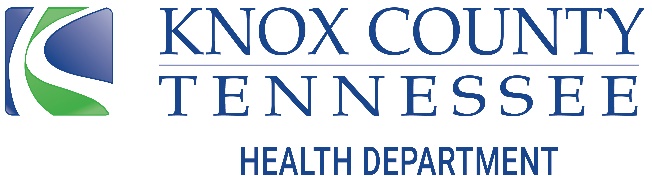 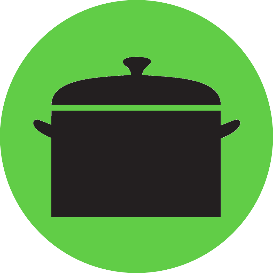 Risk Factor 2: Inadequate Cooking
What is “adequate” cooking?
Adequate cooking means cooking a food to its correct temperature for at least 15 seconds.
This makes sure the foodborne illness-causing bacteria in the food are killed.
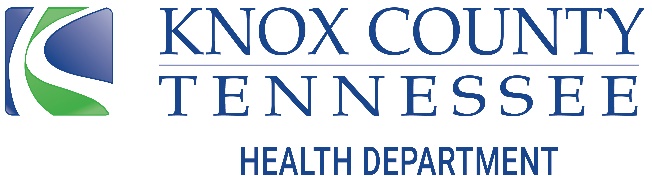 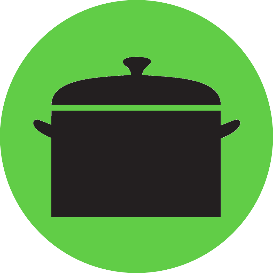 Risk Factor 2: Inadequate Cooking
What is “adequate” cooking?
Different foods contain different types of bacteria, which are killed at different temperatures.
This means that different foods have different minimum cooking temperatures to make sure their bacteria are killed.
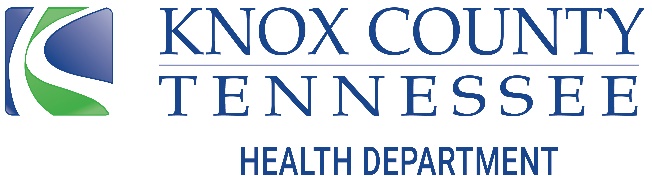 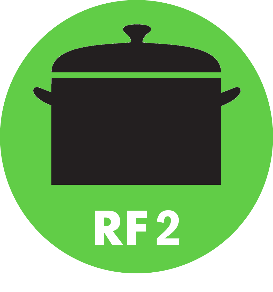 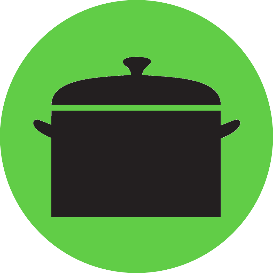 Risk Factor 2: Inadequate Cooking
Foods that Must be Cooked to 165°F
The foods that must be cooked to 165°F for 15 at least seconds are:
Poultry
Stuffed foods or stuffing
Raw animal foods cooked in a microwave
Reheated Time/Temperature Control for Safety Food (TCS) for hot holding
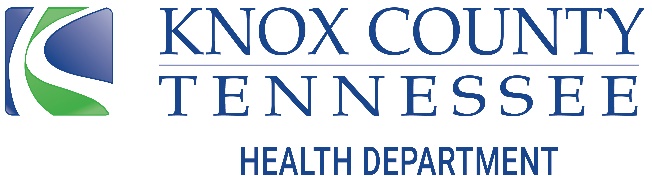 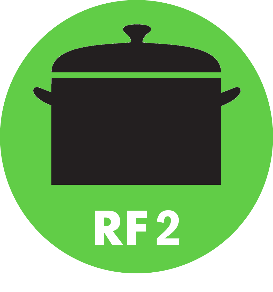 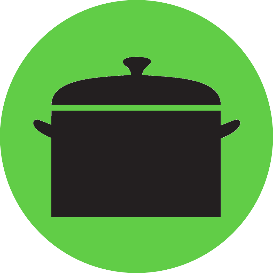 Risk Factor 2: Inadequate Cooking
Foods that Must be Cooked to 155°F
The foods that must be cooked to 155°F for 15 at least seconds are:
Hamburger
Sausage
Injected meats
Eggs (for hot holding)
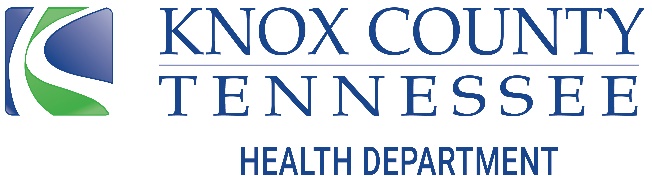 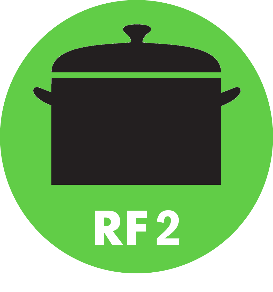 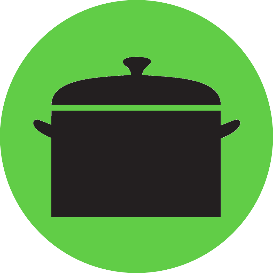 Risk Factor 2: Inadequate Cooking
Foods that Must be Cooked to 145°F
The foods that must be cooked to 145°F for 15 at least seconds are:
Pork
Eggs (for immediate service)
Fish
Shrimp
Whole intact meats
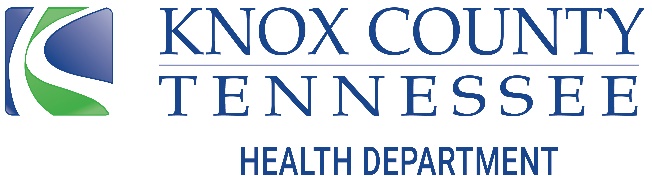 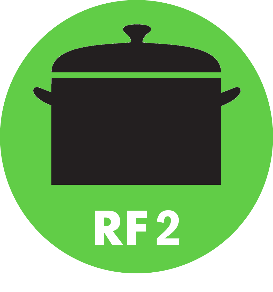 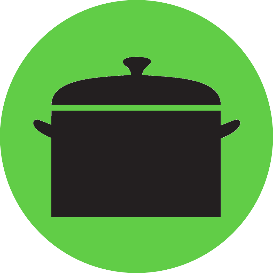 Risk Factor 2: Inadequate Cooking
What is “adequate” cooking?
Remember, the correct cooking temperature depends on the type of food.

For all foods, be sure to always use a calibrated thermometer to verify temperatures.

Note: Temperature logs are recommended
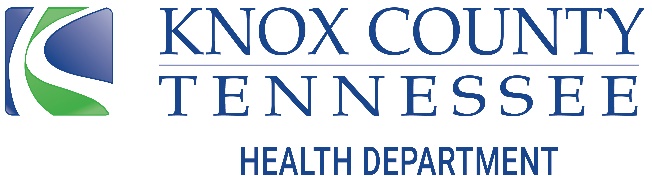 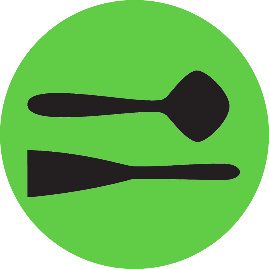 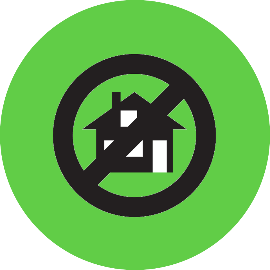 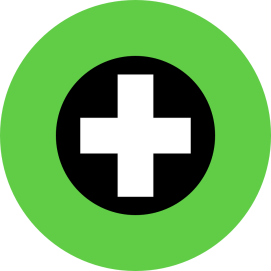 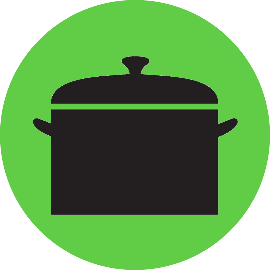 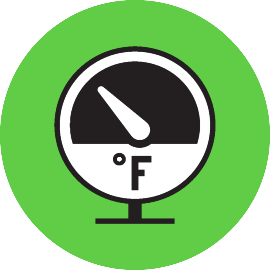 5 Major Foodborne Illness Risk Factors:

1.  	Improper Holding & Cooling

2.   Inadequate Cooking
Contaminated Food, Utensils and Equipment
Poor Employee Health and Hygiene
Food from Unsafe Sources
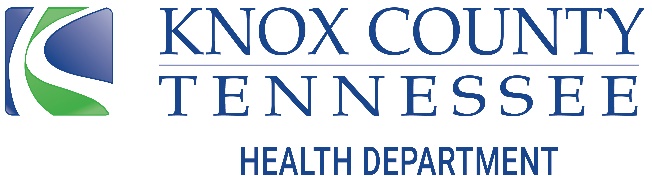 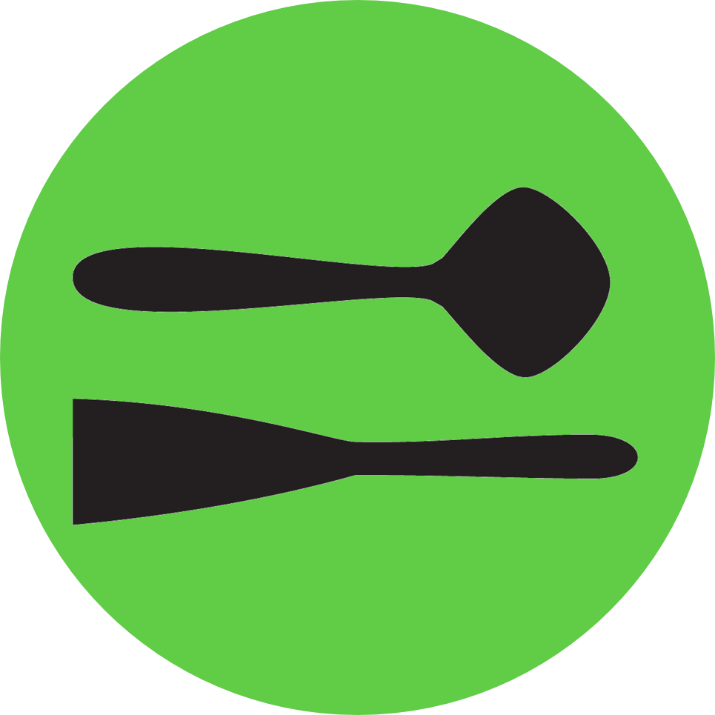 Risk Factor 3:Contaminated Food, Utensils and Equipment
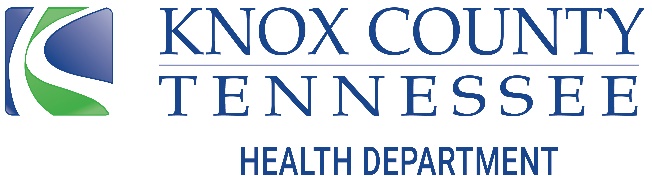 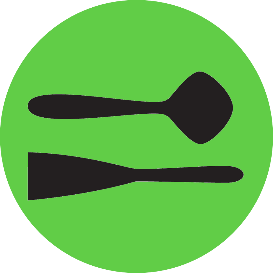 Risk Factor 3: Contaminated Food, Utensils and Equipment
What is contamination?
Food can become contaminated when it comes into contact with dirty or contaminated food contact surfaces, or another contaminated food. 
This is also called cross-contamination.

It is important to prevent contamination because it 
can lead to foodborne illness.
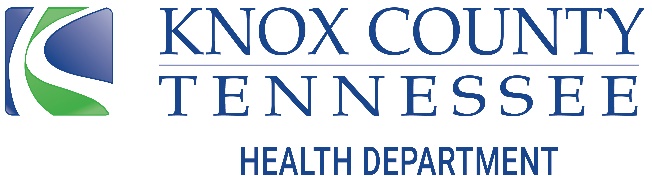 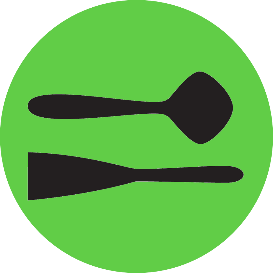 Risk Factor 3: Contaminated Food, Utensils and Equipment
What are the food contact surfaces that can transfer contaminants to food?
Anything that is contaminated and may later come into contact with food can be a source of cross-contamination, including:
Hands and gloves
Knives and cutting boards
Storage and serving containers
Improperly washed/sanitized surfaces, utensils, and equipment
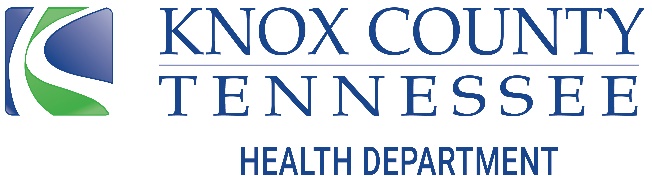 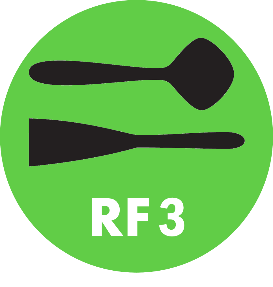 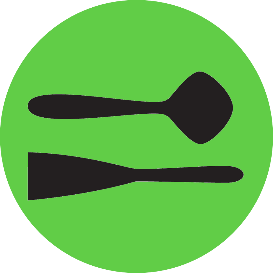 Risk Factor 3: Contaminated Food, Utensils and Equipment
How can you prevent cross contamination?
There are several ways you can prevent cross contamination, including:
Washing hands after handling raw meat, fish, or poultry
Preparing raw meat and poultry in an area away from other foods
Using a separate cutting board for raw meat and poultry
Thoroughly washing, rinsing, and sanitizing ALL food contact surfaces that touch raw meat and poultry
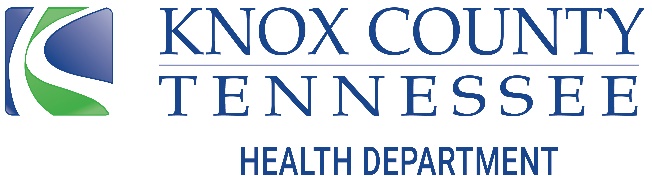 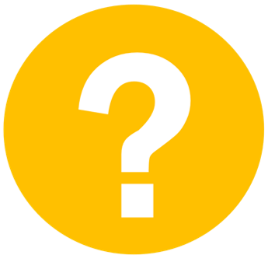 Test Your Knowledge
Would this prevent cross contamination?
No.
Raw meat can contain bacteria that causes foodborne illness. 
Leaving raw meat in an area where dishes are cleaned could result in bacteria being transferred to clean dishes, and ultimately lead to foodborne illness.
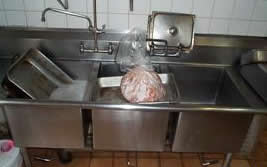 (Raw meat being thawed in a ware washing sink while dishes are being washed.)
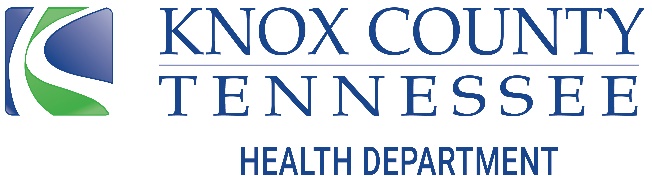 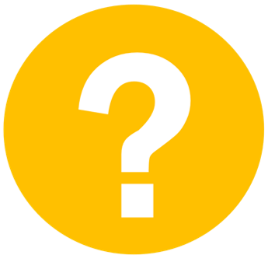 Test Your Knowledge
Would this prevent cross contamination?
No.
Raw chicken can contain bacteria that causes foodborne illness.
The chicken can transfer this bacteria to the cutting board and knife, which can then transfer it to the vegetables.
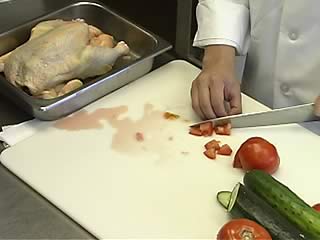 (Cutting board and knife being used at the same time for raw chicken and vegetables to be served raw.)
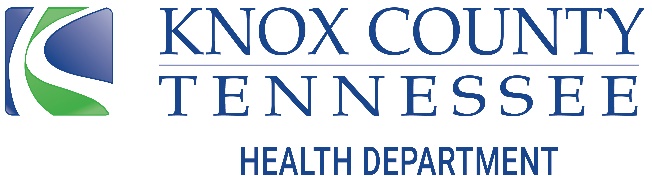 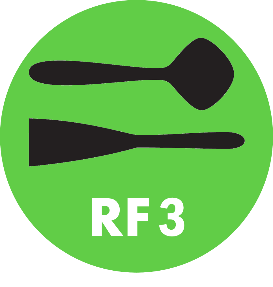 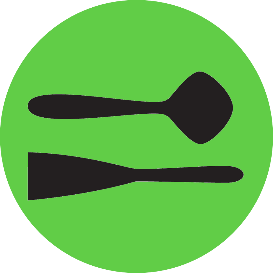 Risk Factor 3: Contaminated Food, Utensils and Equipment
Can cross-contamination occur while food is stored?
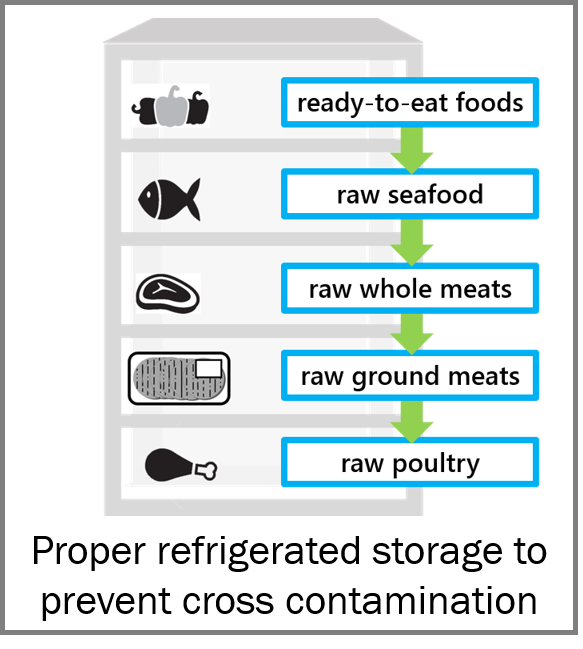 Contamination can occur if pieces or juices from raw meat or poultry fall into other foods when stored.
To prevent this, always:
Store raw meat below other foods in the refrigerator, and
Store foods with lower cooking temperatures above foods with higher cooking temperatures
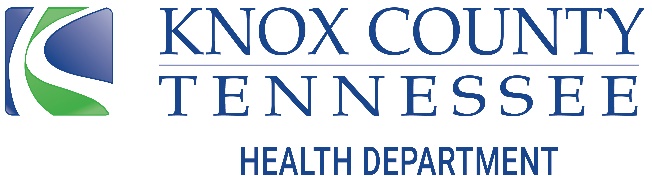 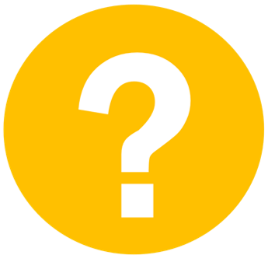 Test Your Knowledge
Would this prevent cross contamination?
No.
Juices or small parts of the meat could drop onto the vegetables, transferring bacteria that may cause foodborne illness.
Since the vegetables may not be cooked to a temperature high enough to kill the bacteria in raw meat, or could even be served raw, this could cause foodborne illness.
(Raw meat stored over vegetables)
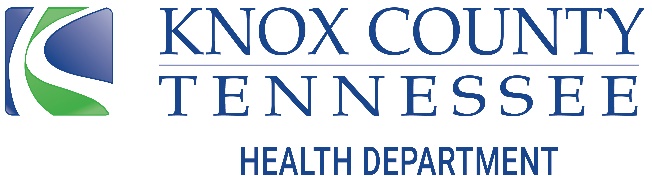 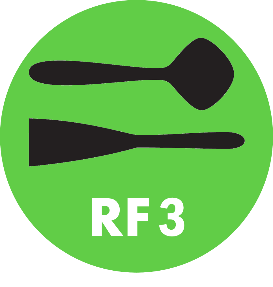 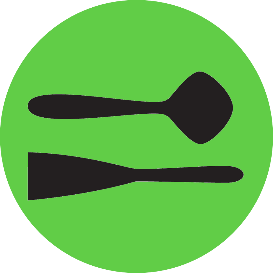 Risk Factor 3: Contaminated Food, Utensils and Equipment
How can you prevent contamination?
Washing, rinsing, and sanitizing is key to prevent contamination.
prevent foodborne illness
sanitize
wash
rinse
1
2
3
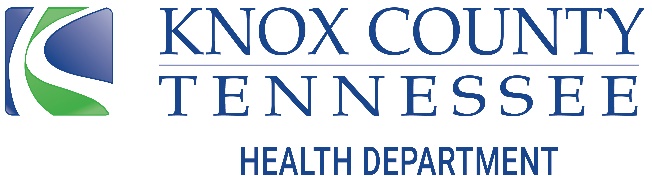 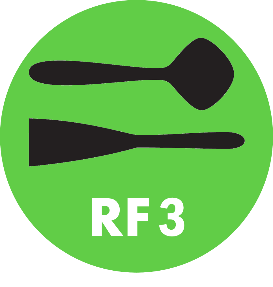 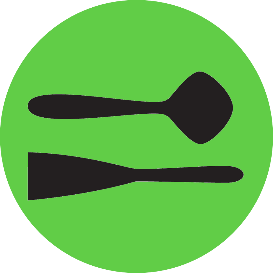 Risk Factor 3: Contaminated Food, Utensils and Equipment
How can you prevent contamination?
Always wash, rinse, and sanitize utensils and equipment:
Between uses for raw and ready-to-eat foods,
When dirty or contaminated, and
At least every four hours if used continuously at room temperature.
prevent foodborne illness
sanitize
wash
rinse
1
2
3
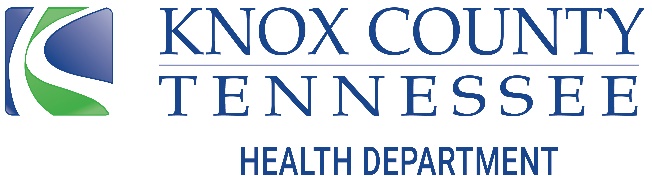 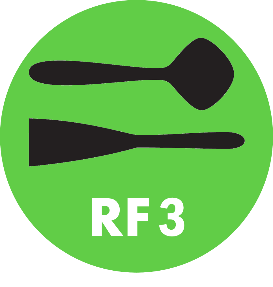 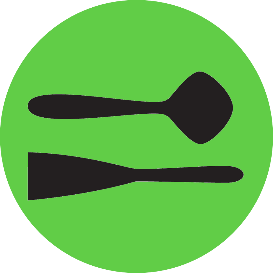 Risk Factor 3: Contaminated Food, Utensils and Equipment
What is proper sanitizing?
There are two methods of sanitizing that can be used to effectively sanitize utensils and equipment:
Hot water
Chemical
Chlorine or quaternary ammonia solution can be used for chemical sanitizing
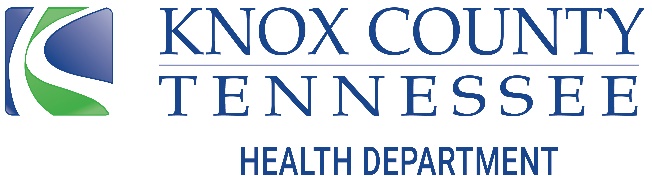 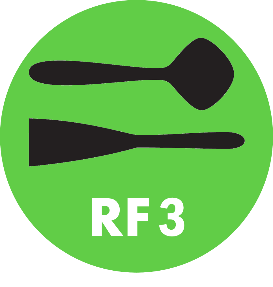 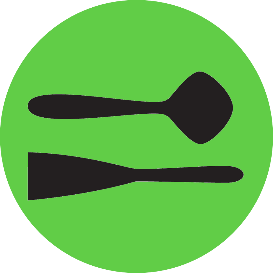 Risk Factor 3: Contaminated Food, Utensils and Equipment
How can hot water be used to sanitize?
When using hot water sanitizing for manual washing and sanitizing:
Water must be at least 171°F for at least 30 seconds, and
Dishes must reach 160°F by immersion in the 171°F water.

When using a machine for washing and sanitizing, water must reach:
165°F for a stationary rack, single temperature machine
180°F for all other machines
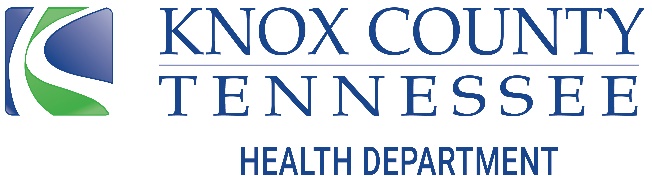 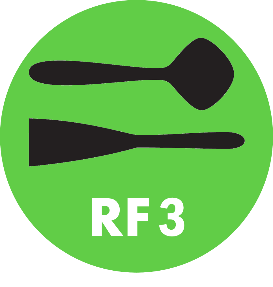 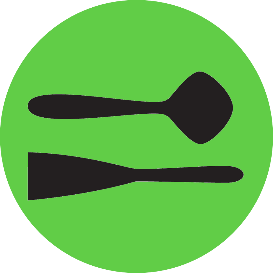 Risk Factor 3: Contaminated Food, Utensils and Equipment
Chemical Sanitizing
For both types of chemical sanitizing, dishes and utensils are immersed in the chemical solution for a specific amount of time.
For chlorine solution:   
25-100 ppm immersion for at least 10 seconds
For quaternary ammonia solution:
150-400 ppm immersion for at least 30 seconds
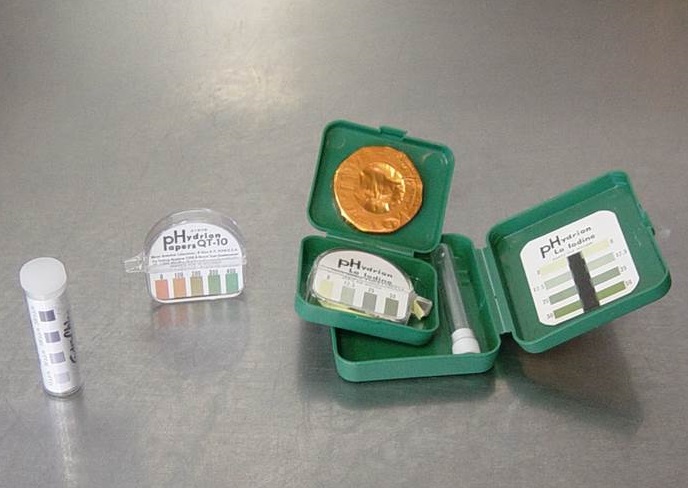 Note: Always follow manufacturer instructions when using sanitizing chemicals.
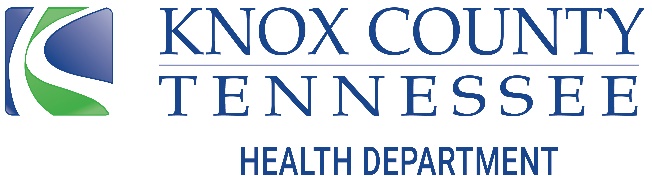 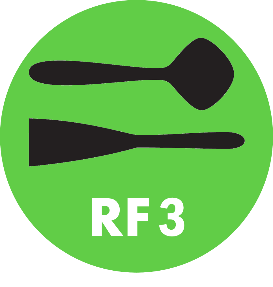 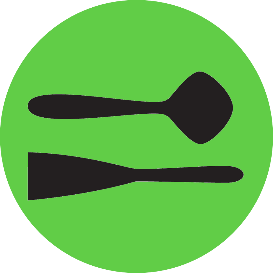 Risk Factor 3: Contaminated Food, Utensils and Equipment
After Sanitizing - Drying
Bacteria that cause foodborne illness can grow in water that is trapped between cleaned and sanitized dishes and utensils.
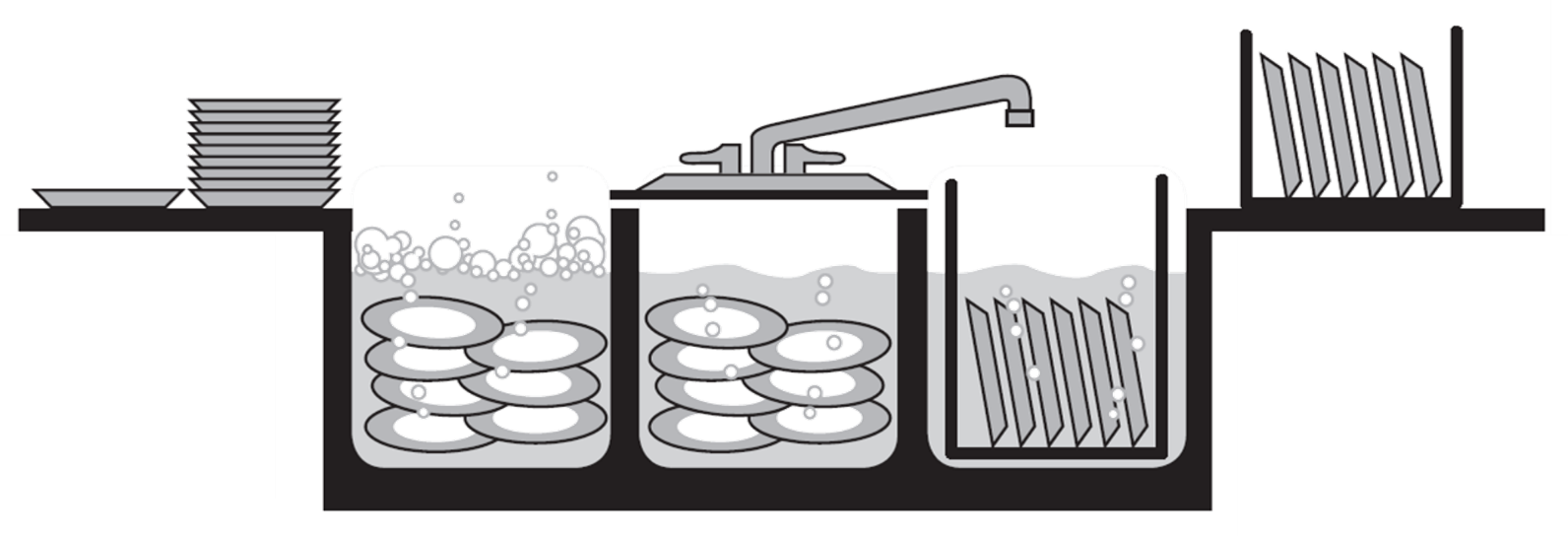 After dishes and utensils are washed, rinsed, and sanitized, make sure they are left to dry in a way that allows air to circulate.
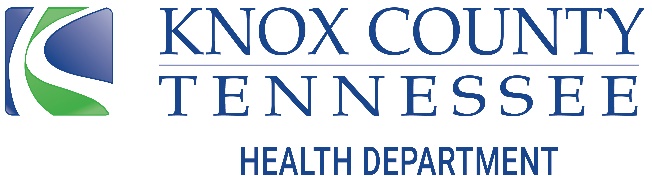 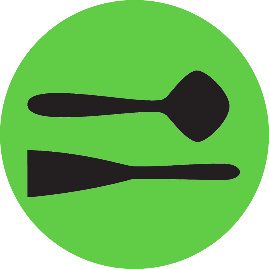 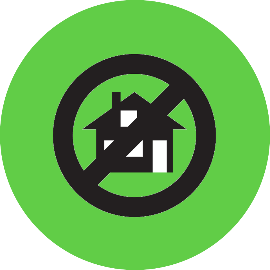 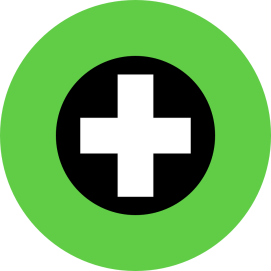 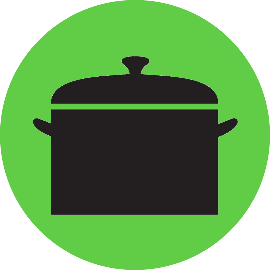 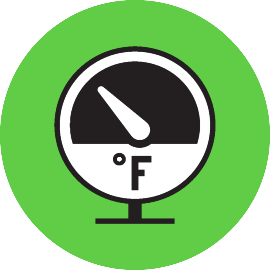 5 Major Foodborne Illness Risk Factors:

1.  	Improper Holding & Cooling

2.   Inadequate Cooking

Contaminated Food, Utensils and Equipment
Poor Employee Health and Hygiene
Food from Unsafe Sources
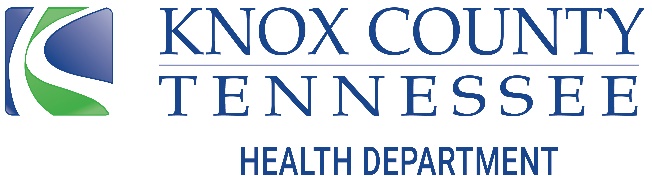 Risk Factor 4:Poor Employee Health & Hygiene
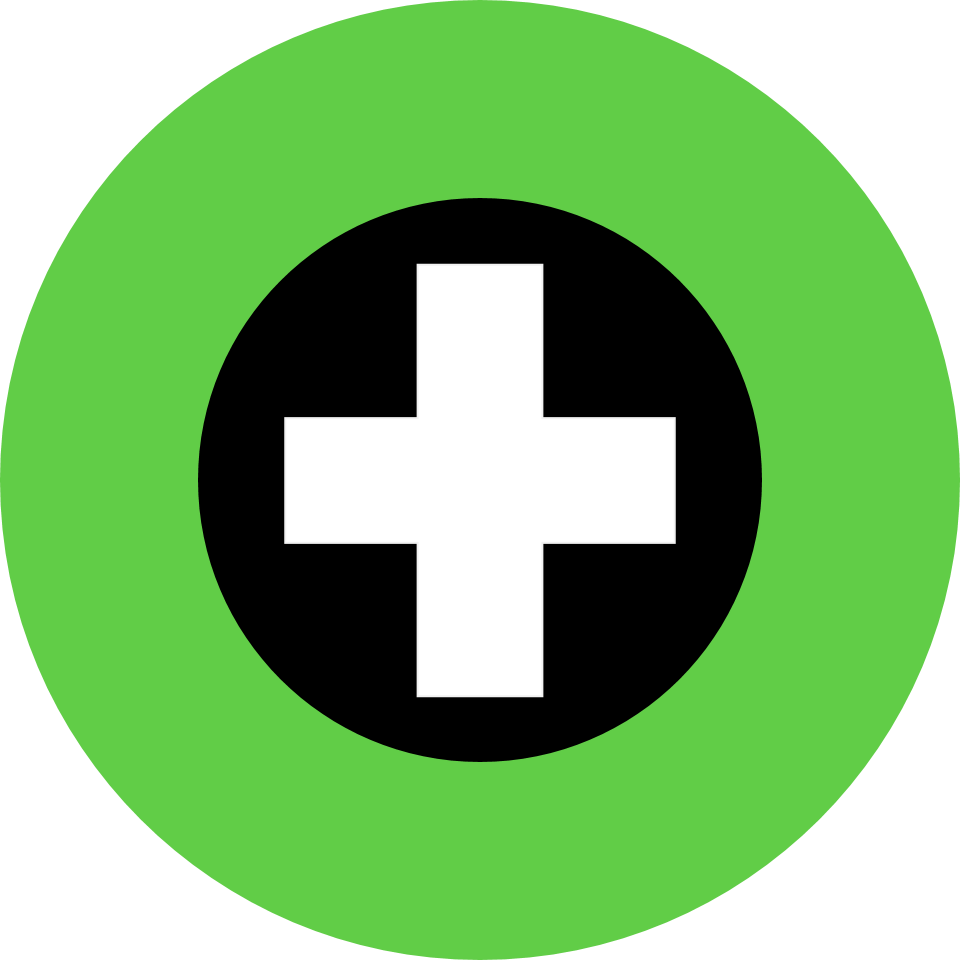 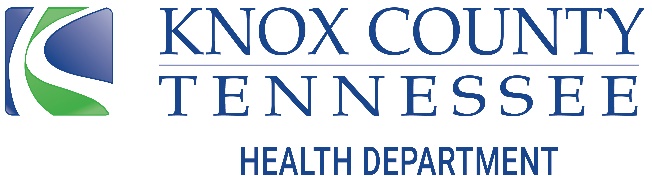 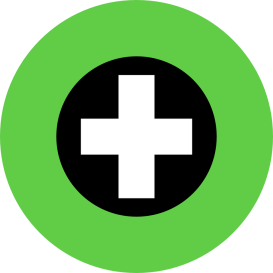 Risk Factor 4: Poor Employee Health & Hygiene
Employee Health & Hygiene
Food workers, even if they look and feel healthy, can spread viruses and bacteria
Only food workers who are healthy and practice good personal hygiene keep harmful germs from getting on food, which prevents foodborne illness
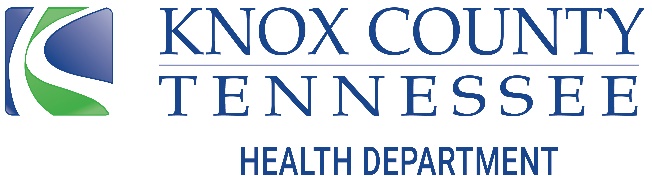 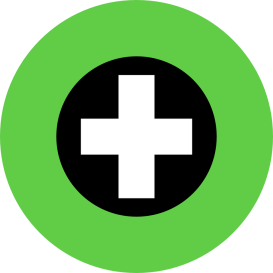 Risk Factor 4: Poor Employee Health & Hygiene
Employee Health & Hygiene
Good health and hygiene practices include:
Proper handwashing practices
No bare-hand contact with ready-to-eat foods
Proper illness reporting, for both employees and managers
Restricting or excluding sick employees
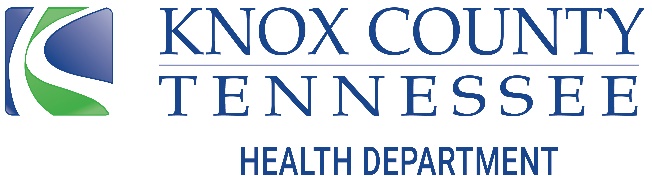 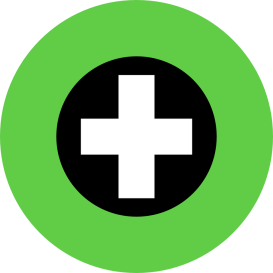 Risk Factor 4: Poor Employee Health & Hygiene
Proper Handwashing
Handwashing is the most effective way you can prevent spreading bacteria and viruses that cause foodborne illness.
When it comes to handwashing, it is important to understand:
Who
When
Where
and How
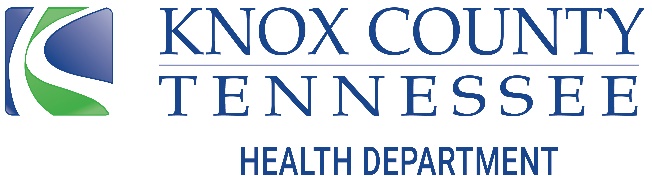 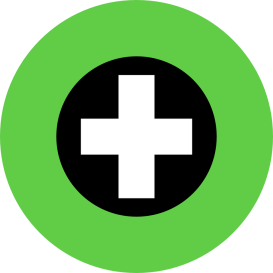 Risk Factor 4: Poor Employee Health & Hygiene
Proper Handwashing - Who
All food workers should practice proper handwashing.

Even if a person looks and feels healthy, they can cause foodborne illness with the viruses and bacteria on their hands.
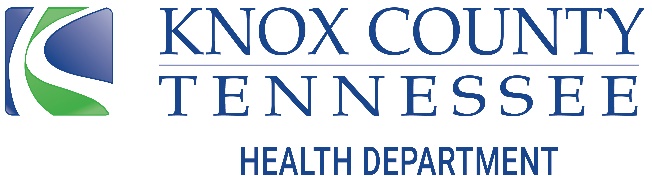 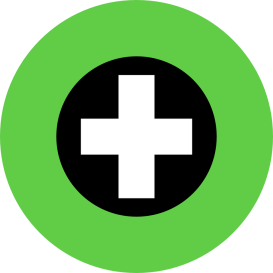 Risk Factor 4: Poor Employee Health & Hygiene
Proper Handwashing - When
Upon entering the kitchen
Before putting on new gloves
Anytime you change tasks 
After using the bathroom
After handling raw meat, fish or poultry
After handling garbage or dirty dishes
After taking a break
After smoking
After sneezing, coughing or blowing nose
After handling animals or using chemicals
After touching your hair, face, or clothing  
After eating
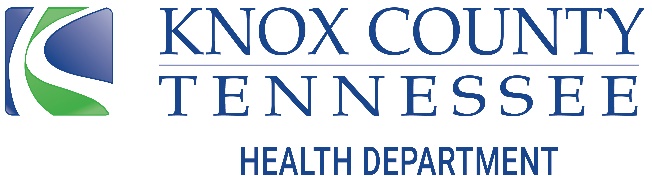 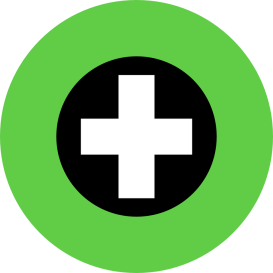 Risk Factor 4: Poor Employee Health & Hygiene
Proper Handwashing - Where
Always wash hands in a sink designated for hand washing.
Handwashing sinks should always be clean and in working condition.
Hot water, hand soap, and paper towels should also be available at every hand sink.
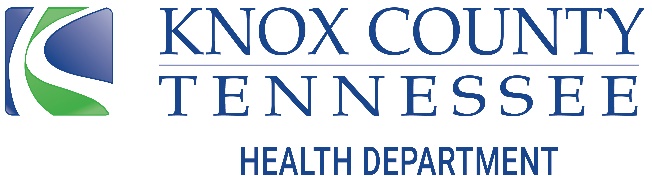 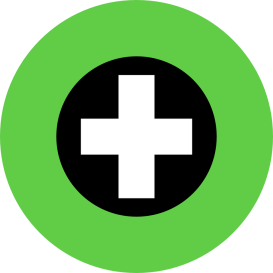 Risk Factor 4: Poor Employee Health & Hygiene
Proper Handwashing - How
Proper handwashing should last for a total of at least 20 seconds and follow these steps:
Wet hands and exposed parts of arms under warm running water
Lather soap for at least 10 to 15 seconds on hands (front and back), exposed parts of arms, finger tips, and between fingers 
Rinse thoroughly under warm running water
Dry hands with single-use paper towels or an electric hand dryer
Using a paper towel to turn off tap is a good practice
  (This is recommended to keep bacteria from the tap off of your clean hands)
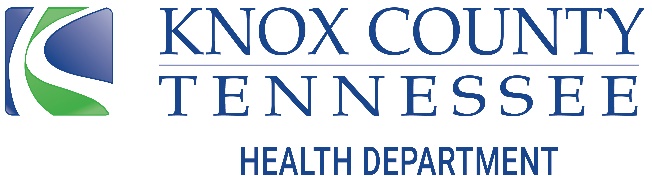 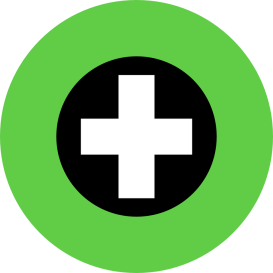 Risk Factor 4: Poor Employee Health & Hygiene
Personal Hygiene
There’s more to good personal hygiene than just handwashing. 

To help prevent foodborne illness, food workers must also:

Keep hair restrained using a hat, hairnet, beard restraint, etc.
Wear clean outer clothing
Keep fingernails trimmed
Only drink from an approved closed container, with proper handling to prevent cross-contamination in the food prep area
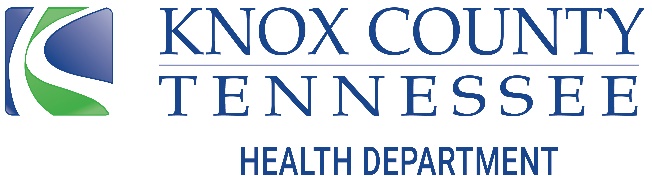 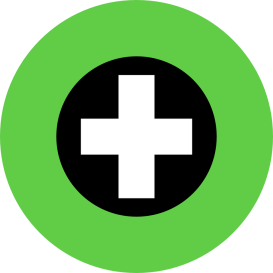 Risk Factor 4: Poor Employee Health & Hygiene
Personal Hygiene
To prevent food contamination, it is important that food workers do not:
Wear fingernail polish or artificial fingernails when working with exposed food (unless wearing intact gloves in good repair)
Eat or use tobacco in food prep areas
Wear jewelry (only a plain wedding band is permitted)
Artificial fingernails, fingernail polish, tobacco products, and jewelry can fall into food and harm the person who eats it.
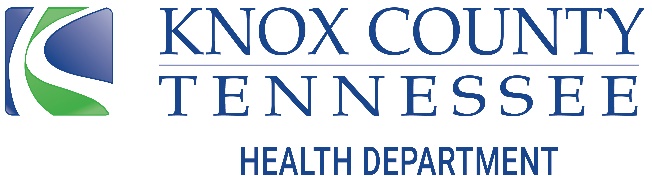 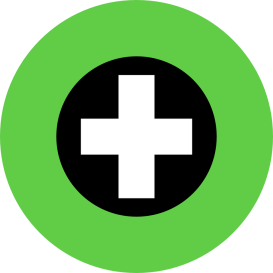 Risk Factor 4: Poor Employee Health & Hygiene
Bare Hand Contact & Ready-to-Eat Foods
Bare hand contact with ready-to-eat foods can cause cross contamination, and can spread Hepatitis A and Norovirus.

It is important to never touch ready-to-eat foods with bare hands to prevent the spread of illness.
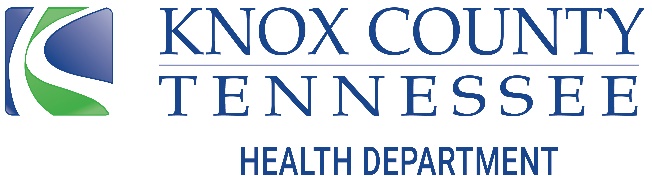 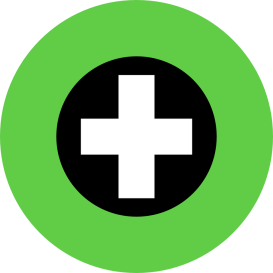 Risk Factor 4: Poor Employee Health & Hygiene
What are Ready-to-Eat Foods?
Washed fruits and vegetables served raw
Sandwich meats and cheese
Bread, toast, rolls and baked goods
Garnishes such as lettuce, parsley, lemon wedges and pickles
Ice for consumption
Any food that has been thoroughly cooked and is ready to eat
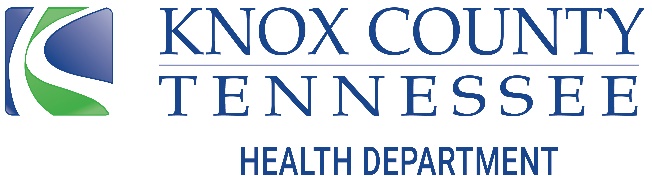 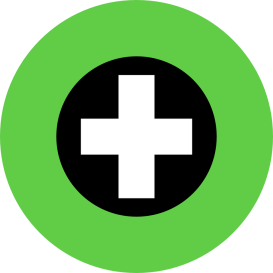 Risk Factor 4: Poor Employee Health & Hygiene
What should be used to handle ready-to-eat foods?
To prevent contamination, always use a barrier instead of bare hands when handling ready-to-eat foods

Barriers include:
Tongs
Deli paper
Single-use gloves
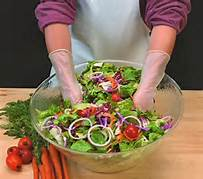 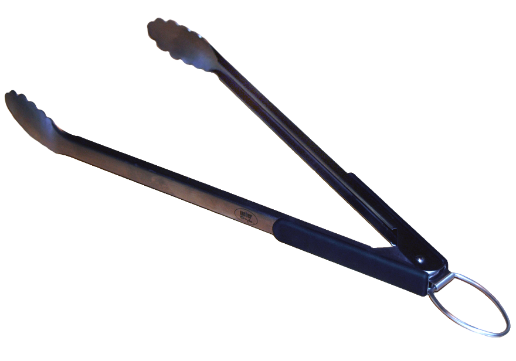 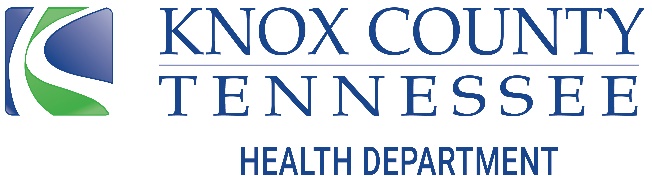 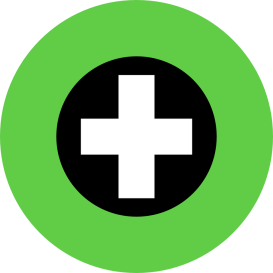 Risk Factor 4: Poor Employee Health & Hygiene
If you choose gloves, always follow these steps:
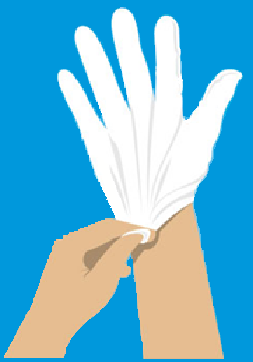 1
Wash your hands before putting on gloves.
2
Choose only single-use food service gloves.
3
Change gloves:
When they become damaged, dirty, or contaminated
When changing tasks
After handling dirty utensils or equipment
Between working with raw meat and ready to eat foods
4
After you have finished using a pair of gloves:
dispose of the gloves
and wash your hands
REMINDER:
To prevent cross-contamination, never wash or reuse single-use food service gloves.
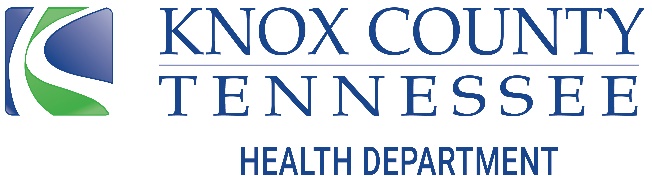 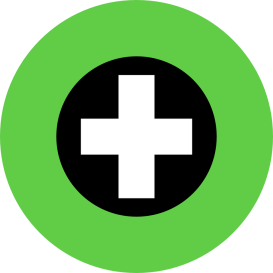 Risk Factor 4: Poor Employee Health & Hygiene
Employee Illness
Sick food workers are a leading cause of foodborne illness outbreaks.

It is up to employees and managers to make sure that sick employees do not spread illnesses.
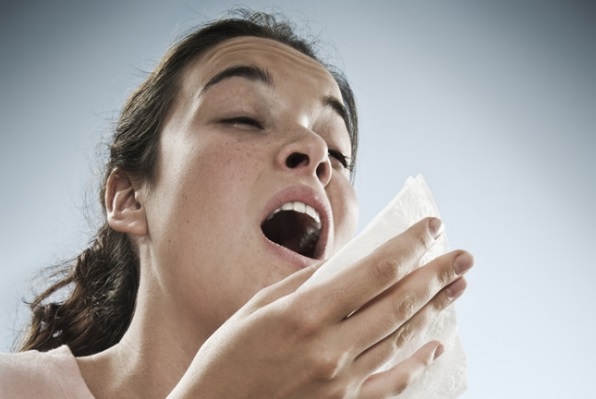 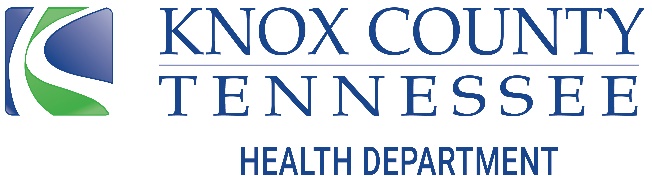 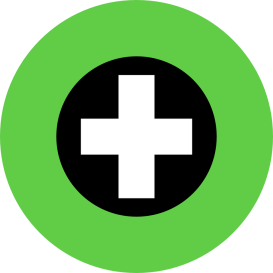 Risk Factor 4: Poor Employee Health & Hygiene
Employee Responsibilities
Employees are responsible for reporting certain symptoms and illnesses to the person in charge of the establishment

Symptoms employees must report to the person in charge are:
Diarrhea
Vomiting
Jaundice (yellowing of the eyes or skin)
Sore throat with fever  
Infected lesion on hands or arms
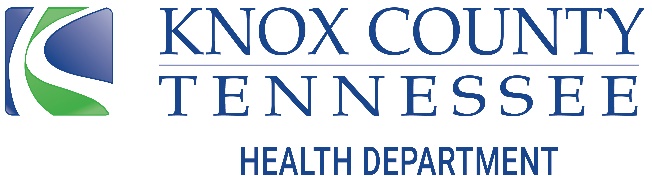 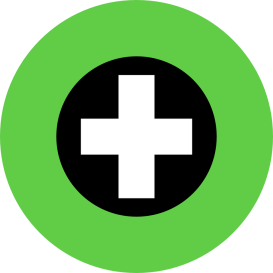 Risk Factor 4: Poor Employee Health & Hygiene
Employee Responsibilities
Diagnosed illnesses employees must report to the person in charge are:
Salmonella 
Shigella
E-coli 
Hepatitis A 
Norovirus
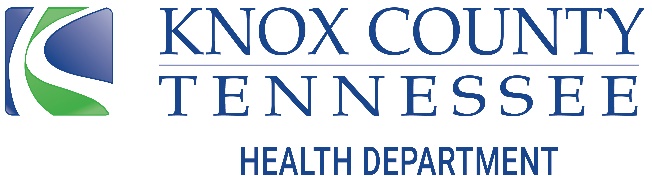 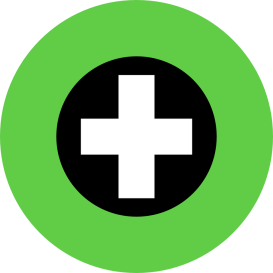 Risk Factor 4: Poor Employee Health & Hygiene
Manager Responsibilities
The person in charge at the establishment has a responsibility to restrict or  exclude employees with certain symptoms and diagnosed illnesses.
“Restricting” means to limit the activities of a food employee.
“Excluding” means to prevent a person from working as an employee in a food establishment or entering a food establishment as an employee.

This prevents a spread of disease that is transmissible through food.
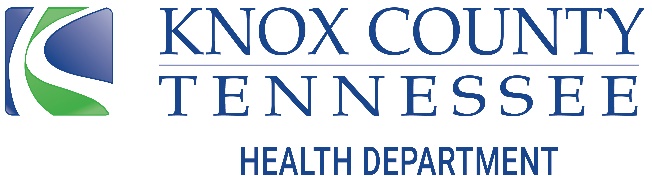 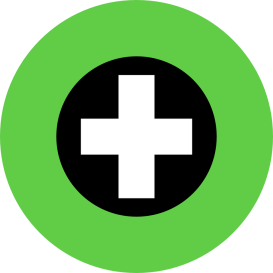 Risk Factor 4: Poor Employee Health & Hygiene
Restricting/Excluding Sick Employees
The person in charge of the establishment must exclude employees while they have:
Diarrhea, or
Vomiting
Employees can return to work after they have been without symptoms for at least 24 hours, or provides written medical documentation from a medical provider stating the symptom(s) is from a non-infectious condition.
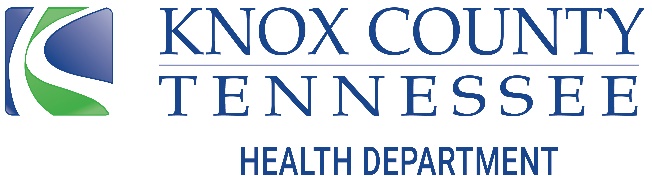 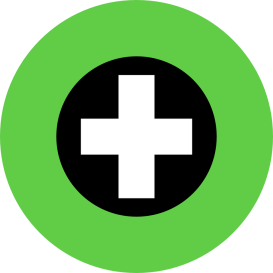 Risk Factor 4: Poor Employee Health & Hygiene
Restricting/Excluding Sick Employees
The person in charge of the establishment must restrict or exclude* employees while they have:
E. coli 
Salmonella
Shigella
Hepatitis A
*Always refer to the Employee Health section of the Tennessee Food Service Establishment Rules when determining if restriction or exclusion is required.
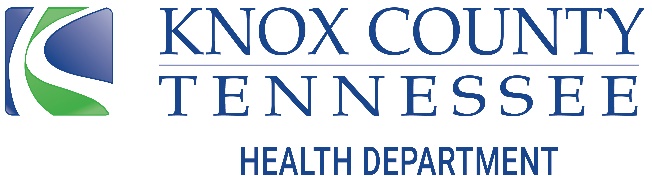 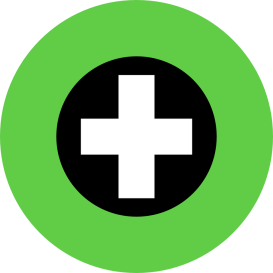 Risk Factor 4: Poor Employee Health & Hygiene
Restricting/Excluding Sick Employees
The person in charge of the establishment must also notify the health department when an employee has been diagnosed with:
E. Coli 
Salmonella
Shigella
Hepatitis A
Norovirus
Or when an employee is jaundiced
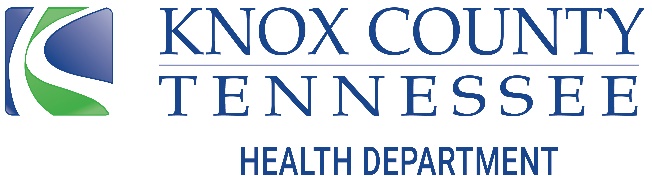 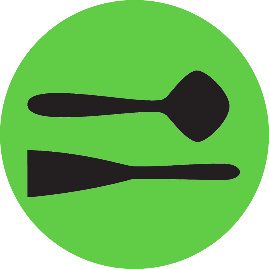 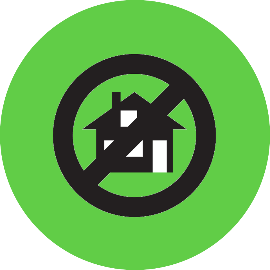 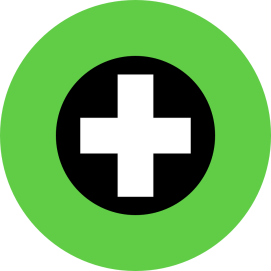 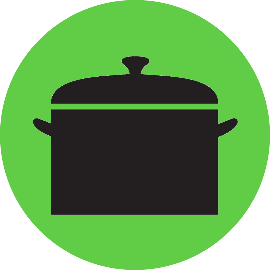 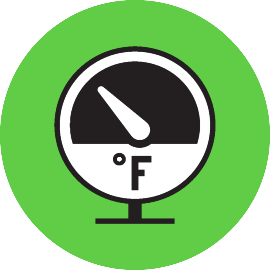 5 Major Foodborne Illness Risk Factors:

1.  	Improper Holding & Cooling

2.   Inadequate Cooking

Contaminated Food, Utensils and Equipment

Poor Employee Health and Hygiene
Food from Unsafe Sources
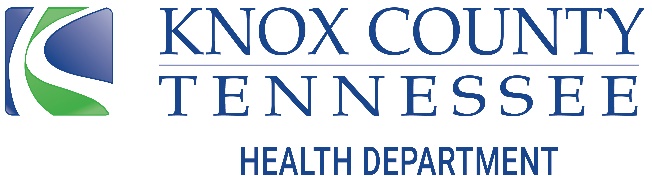 Risk Factor 5:Food from Unsafe Sources
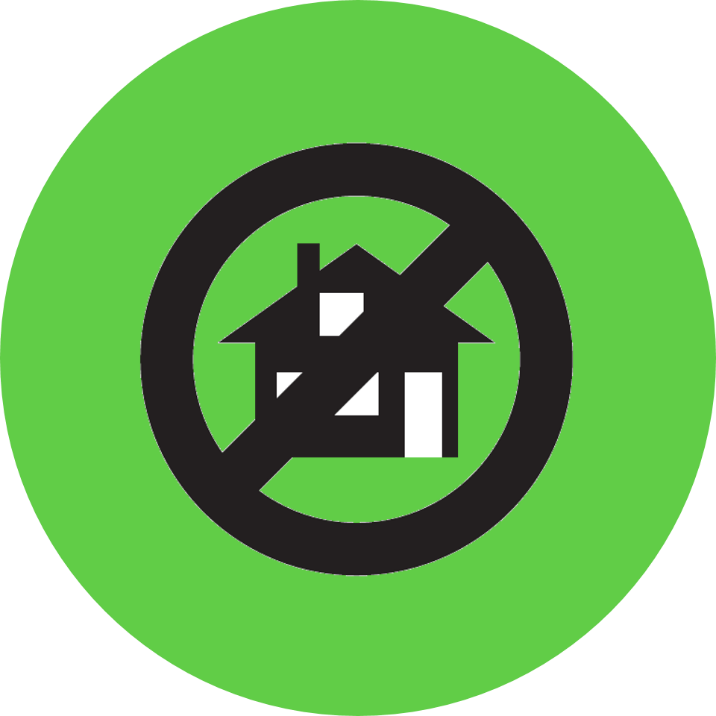 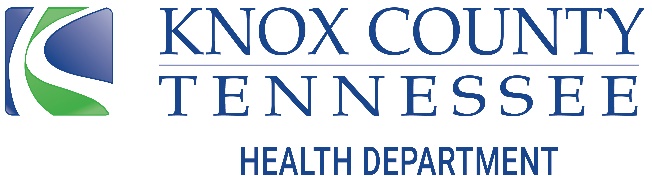 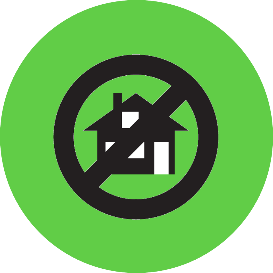 Risk Factor 5: Food from Unsafe Sources
What is a safe source?
A food source is considered safe if:
A regulatory agency has approved it 
The source delivers food to your establishment under proper conditions
Proper procedures are followed for shellfish they sell to you
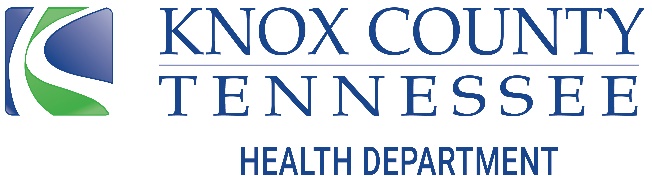 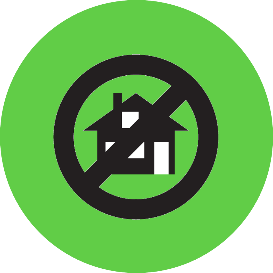 Risk Factor 5: Food from Unsafe Sources
Approved Sources
An approved source means that a regulatory agency has determined that where the food is produced, prepared, or processed meets the standards required by law.
Any food that will be sold or served to customers must come from an approved source.
Local produce vendors (farmer’s markets, etc.) are allowed.
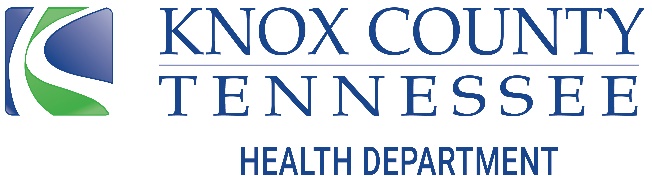 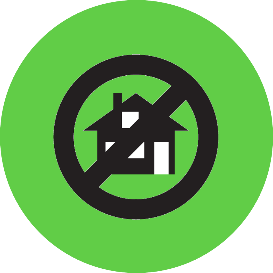 Risk Factor 5: Food from Unsafe Sources
Identifying unsafe food when it is delivered
Inspecting food when it is delivered is another way to ensure the food you serve in your establishment is safe. Be sure to check for:
Spoilage
Opened, rusty or severely damaged packaged or canned foods
Dented cans
Proper temperatures — received frozen must be frozen, cold foods must be 41°F or below.
These are all signs of unsafe food and should not be accepted by your establishment
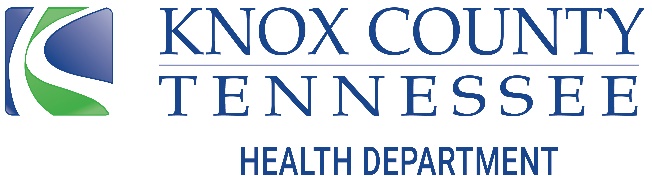 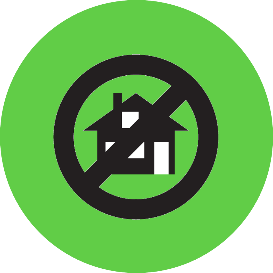 Risk Factor 5: Food from Unsafe Sources
Special Procedures for Shellfish
To be sure the shellfish (oysters, clams, mussels) your establishment serves is safe, verify the source is listed in the Interstate Certified Shellfish Shippers (ICSS) list, which can be located at www.fda.gov
Identification tags should be attached to the shellfish container
Your establishment must keep shellfish tags for 90 days.
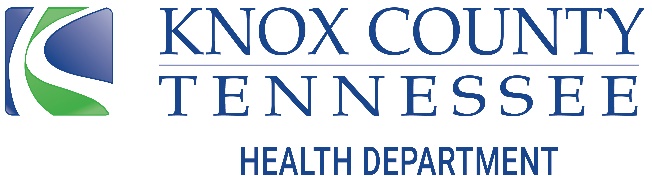 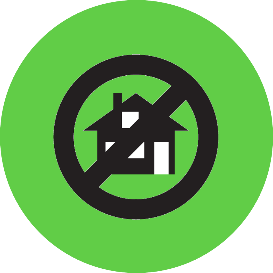 Risk Factor 5: Food from Unsafe Sources
Important Components of Shellfish Identification Tags
Dealer name and address
Dealer certification number
Harvest date
Harvester certification number
Bold and capitalized statement that “This tag is required to be attached until container is empty and thereafter kept on file for 90 days.”
Harvest location
Type and quantity of shellfish
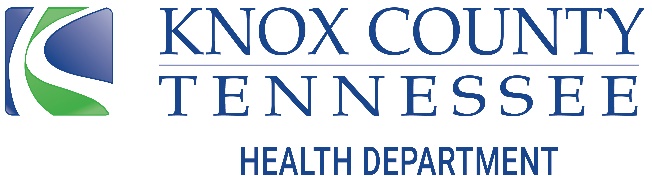 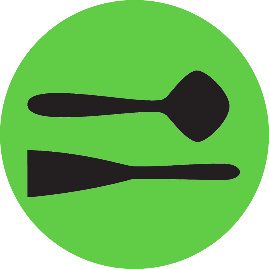 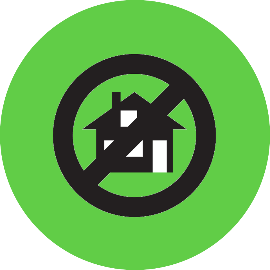 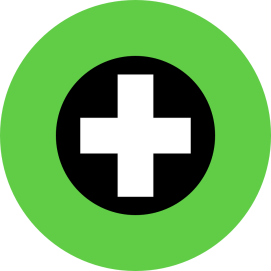 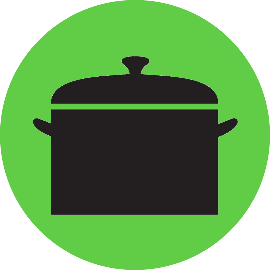 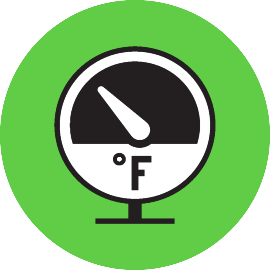 5 Major Foodborne Illness Risk Factors:

1.  	Improper Holding & Cooling

2.   Inadequate Cooking

Contaminated Food, Utensils and Equipment

Poor Employee Health and Hygiene

Food from Unsafe Sources
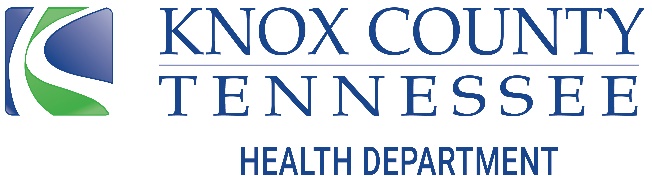 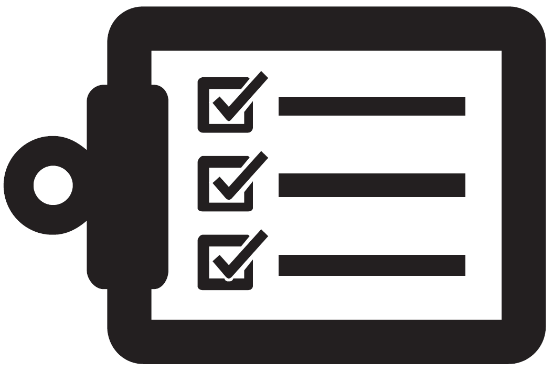 Additional Prevention Measures in the 2009 Food Code
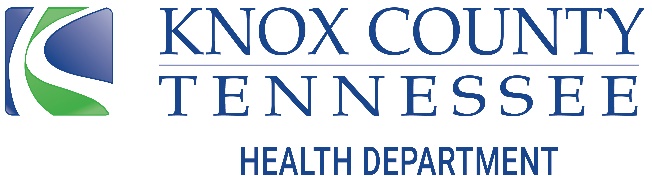 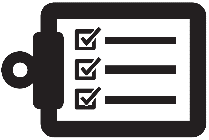 2009 Food Code
Adoption of the 2009 FDA Food Code
Effective July 1, 2015 the state of Tennessee implemented new rules governing food service establishments.  These rules are based in part on the 2009 FDA Food Code.

Health inspections in Tennessee, as well as this training, are based on the rules of TN Food Service Establishment Rules.
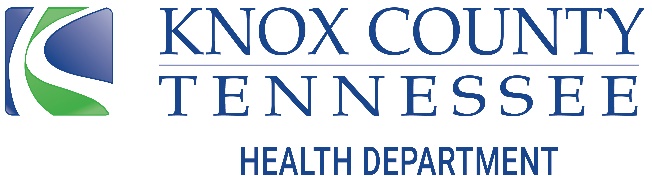 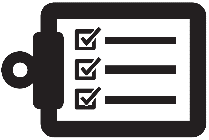 2009 Food Code
What’s in the new code?
The changes under the new TN Food Service Establishment Rules include requirements for:
Consumer advisory
Date marking
Specialized processing
Parasite destruction
Manager certification/demonstration of knowledge
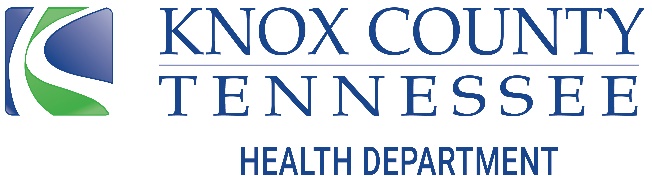 TN Food Service Establishment Rules: Consumer Advisory
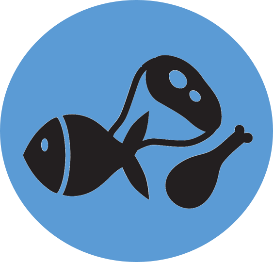 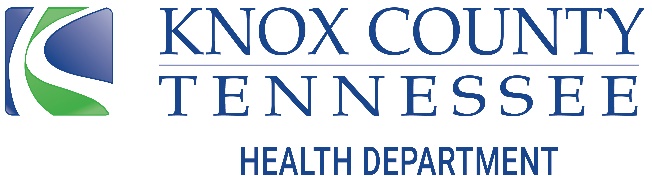 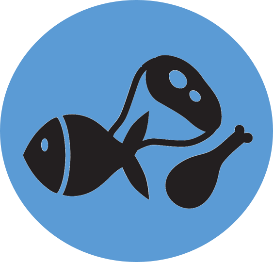 TN Food Service Establishment Rules: Consumer Advisory
Have you seen notes like these before?
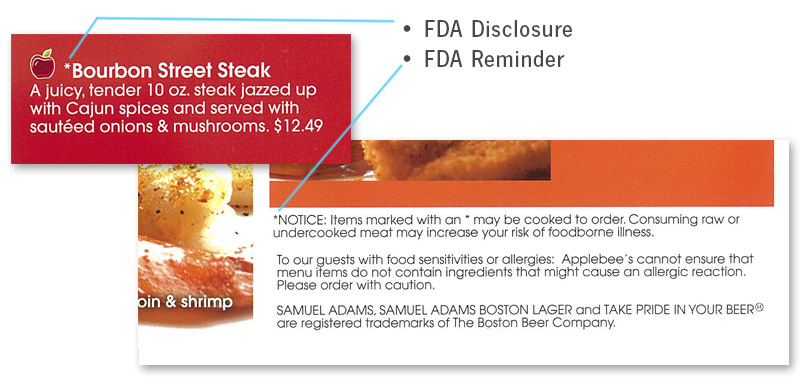 They’re an example of a consumer advisory.
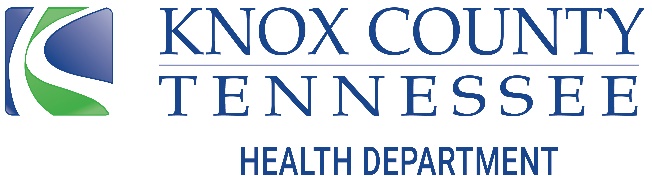 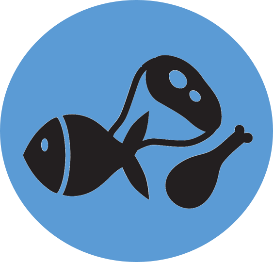 TN Food Service Establishment Rules: Consumer Advisory
What is a consumer advisory?
A consumer advisory is a way to let customers know:
Which menu items that contain animal foods that are:
Raw,*
Undercooked*, or 
Without otherwise being processed to eliminate pathogens*
The increased risk of foodborne illness associated with consuming those items

*Consumer advisories are required for these kinds of foods.
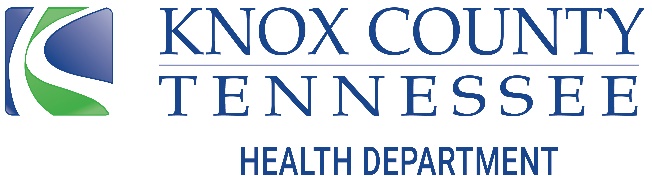 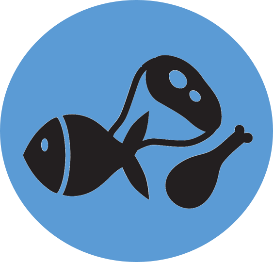 TN Food Service Establishment Rules: Consumer Advisory
What does a consumer advisory look like?
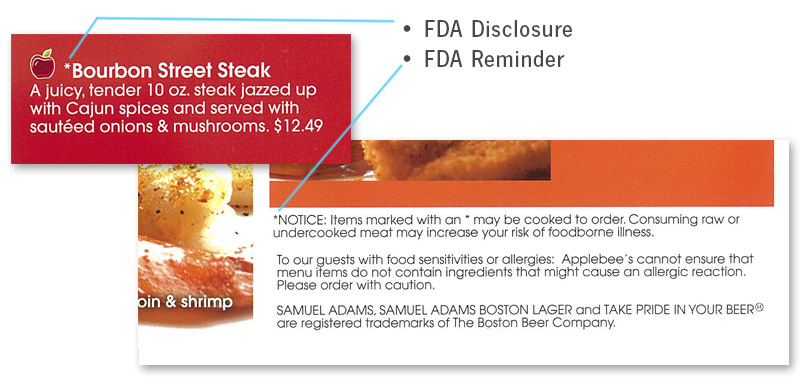 Disclosure
Reminder
There are two sections that must be included in a consumer advisory.
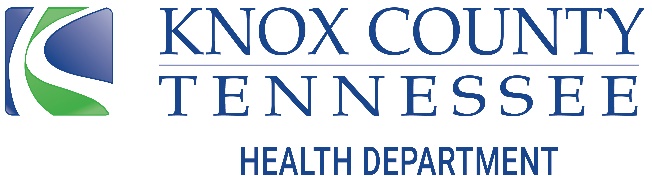 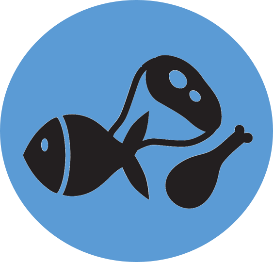 TN Food Service Establishment Rules: Consumer Advisory
What is the disclosure in a consumer advisory?
The disclosure in a consumer advisory:
Is a written statement, and
Clearly identifies items with animal foods that are, or can be ordered, raw or undercooked
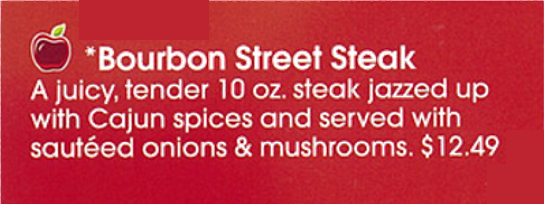 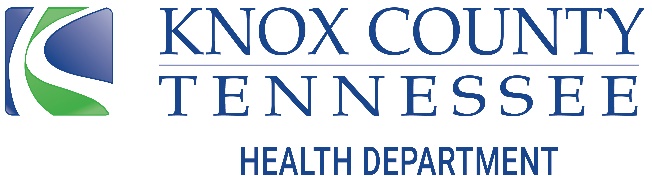 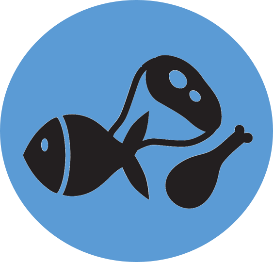 TN Food Service Establishment Rules: Consumer Advisory
What is the disclosure in a consumer advisory?
Disclosures must include two parts:
2
A description of the food
1
Identification of the foods by asterisking (*) to a footnote stating the items are served raw or undercooked
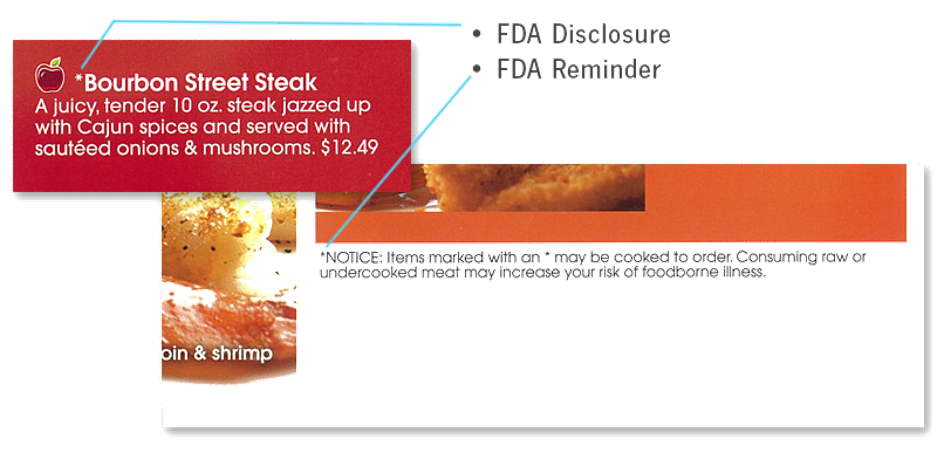 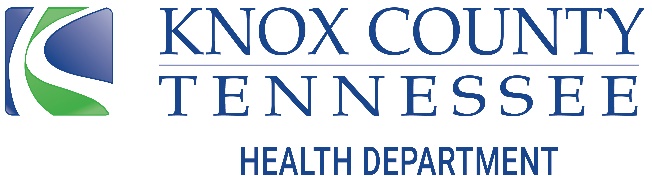 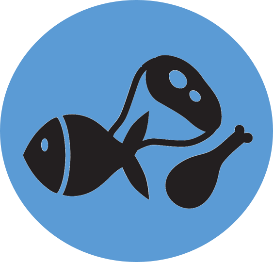 TN Food Service Establishment Rules: Consumer Advisory
What is the reminder in a consumer advisory?
The reminder in a consumer advisory:
Is a written statement, and
Is asterisked to make it clear to the customer which foods the reminder applies to, and
Includes specific wording  about the health risk of consuming raw or undercooked animal foods
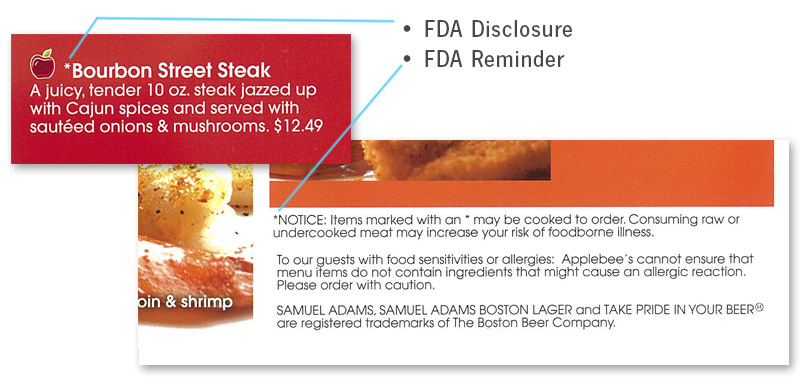 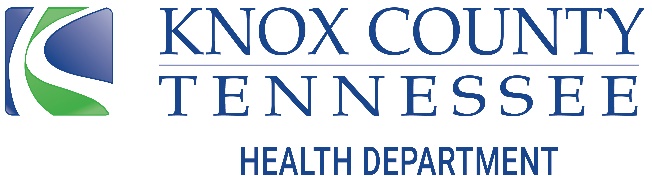 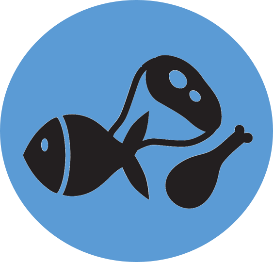 TN Food Service Establishment Rules: Consumer Advisory
What is the reminder in a consumer advisory?
The wording in the reminder must be:
“Consuming raw or undercooked meats, poultry, seafood, shellfish or eggs may increase your risk of foodborne illness.”  or 
“Consuming raw or undercooked meats, poultry, seafood, shellfish or eggs may increase your risk of foodborne illness, especially if you have certain medical conditions.” or 
“Regarding the safety of these items, written information is available upon request.”
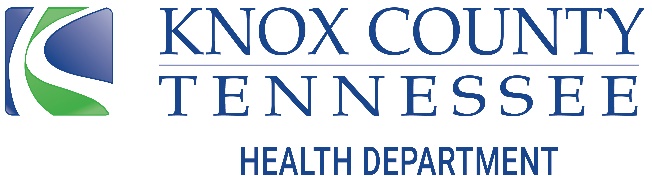 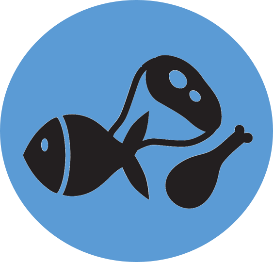 TN Food Service Establishment Rules: Consumer Advisory
Where should a consumer advisory be?
A consumer advisory can be included on:
 Reminder statements on the menu or deli case
 Placards
 Table tents
Brochures or pamphlets
Other areas where it can be written and clearly seen by customers
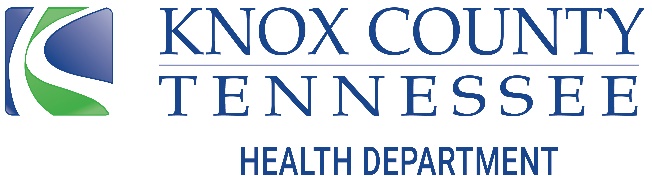 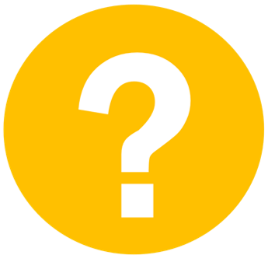 Test Your Knowledge
*
Which of these foods require a consumer advisory?(click an option below)
Fish
Lamb
Poultry
Milk
Eggs
Pork
Shellfish
Beef
Any animal food that will be served or sold raw, undercooked, or without otherwise being processed to eliminate pathogens must have a consumer advisory.
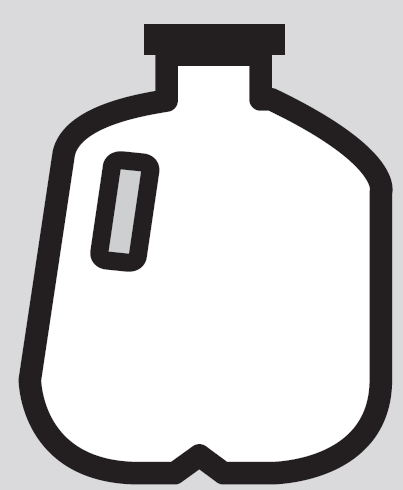 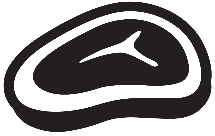 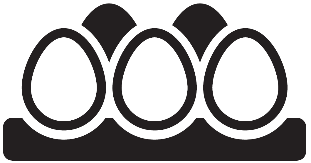 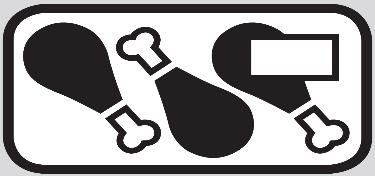 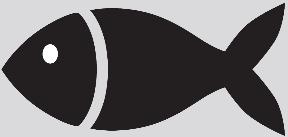 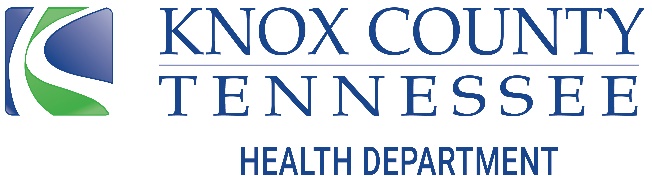 TN Food Service Establishment Rules: Date Marking
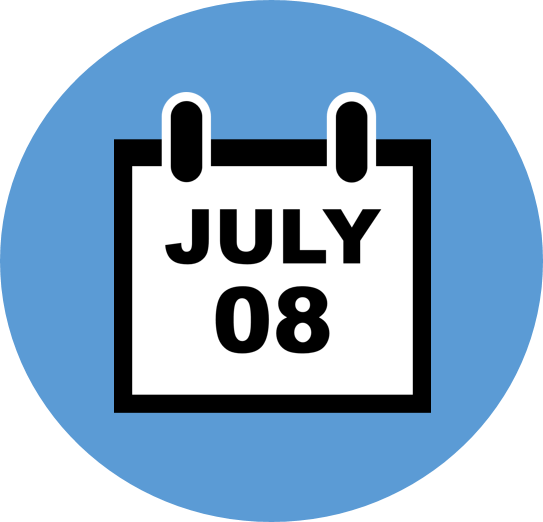 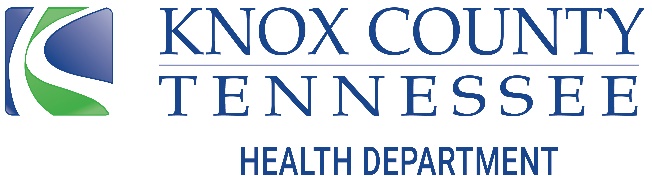 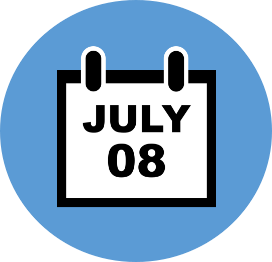 TN Food Service Establishment Rules: Date Marking
What is date marking?
Even foods that are refrigerated can grow bacteria that can cause foodborne illness.
Date marking is a way to identify how old foods are, and when those foods should be discarded to prevent bacteria from causing foodborne illness.
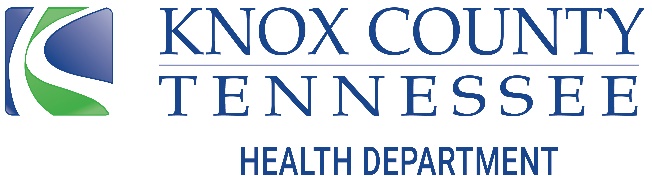 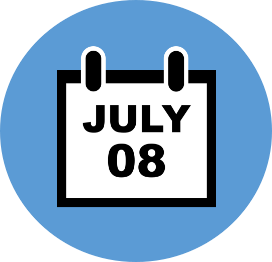 TN Food Service Establishment Rules: Date Marking
What foods need to be date marked?
Foods require date marking when they are:
Prepared in house OR commercially,
Refrigerated, 
Ready-to-eat,
Held for longer than 24 hours, and
A TCS food.
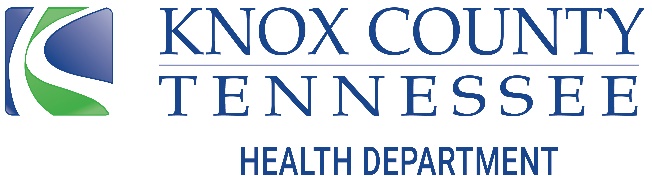 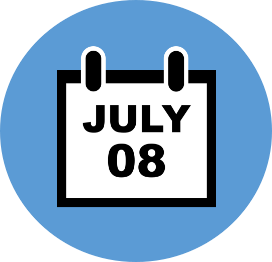 TN Food Service Establishment Rules: Date Marking
What foods need to be date marked?
REMEMBER! TCS foods include:
Meat, fish, poultry, seafood
Eggs & dairy products
Cooked vegetables
Tofu
Cooked rice, beans, pasta and potatoes
Sprouts (alfalfa and bean)
Cut melons
Garlic or herbs bottled in oil
Sliced tomatoes & cut leafy greens
Foods require date marking when they are:
Prepared in house OR commercially,
Refrigerated, 
Ready-to-eat,
Held for longer than 24 hours, and
A TCS food.
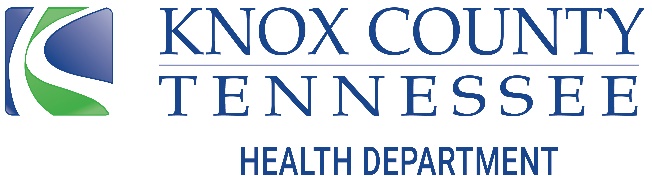 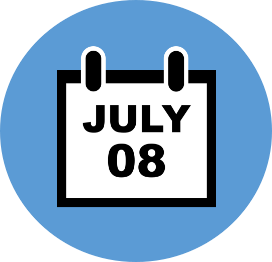 TN Food Service Establishment Rules: Date Marking
Are there exceptions to date marking?
Date marking is not required for the following items:
Deli salads
Aged hard cheese
Semi-soft cheeses
Cultured dairy products
Preserved Fish products
Shelf stable dry fermented sausages
Shelf stable salt-cured products
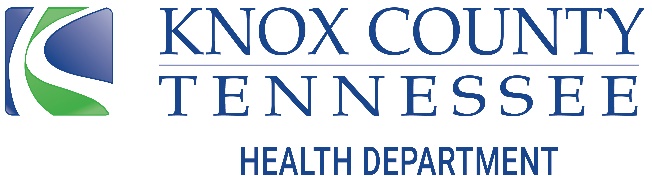 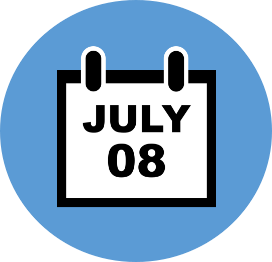 TN Food Service Establishment Rules: Date Marking
What should a date mark include?
A day or date should be clearly written on the food package to indicate when the food should be consumed, sold, or discarded
Other dates may also be listed, but they are not required
The day/date written can be no more than seven (7) days from when the food was prepared (if prepared in house) or opened (if it was commercially prepared)
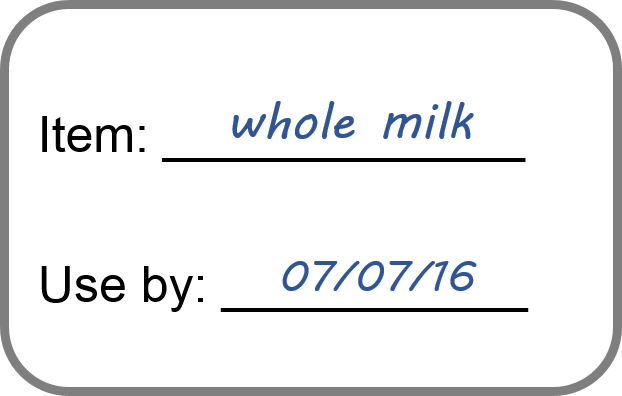 This item was opened on 7/01/16
Note: If food is not properly dated, it must be used or discarded within 24 hours.
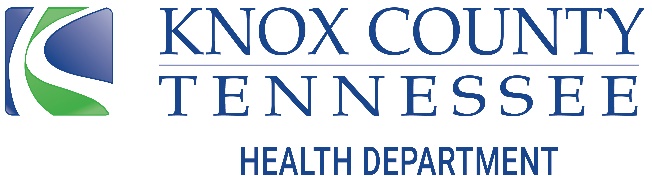 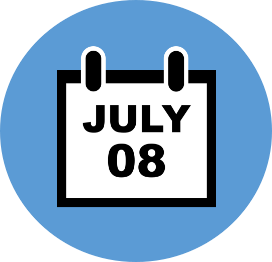 TN Food Service Establishment Rules: Date Marking
Does freezing a food change its date mark?
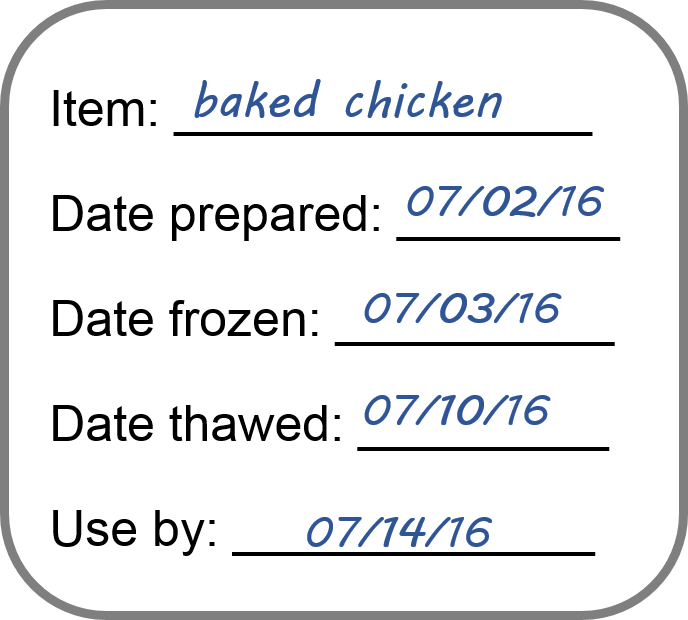 Freezing a food stops the date marking clock, but does not reset it
When a food requiring date marking is frozen, the marking must include:
Use by date,
Freezing date,
Thawing date, and
Preparation date
This makes it clear how many of the original seven days have been used.
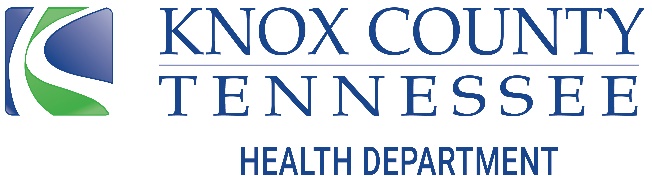 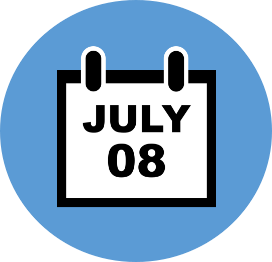 TN Food Service Establishment Rules: Date Marking
Example: Freezing & Date Marking
1
The food is prepared and date marked, and is counted as the first of 7 days it is safe to use.
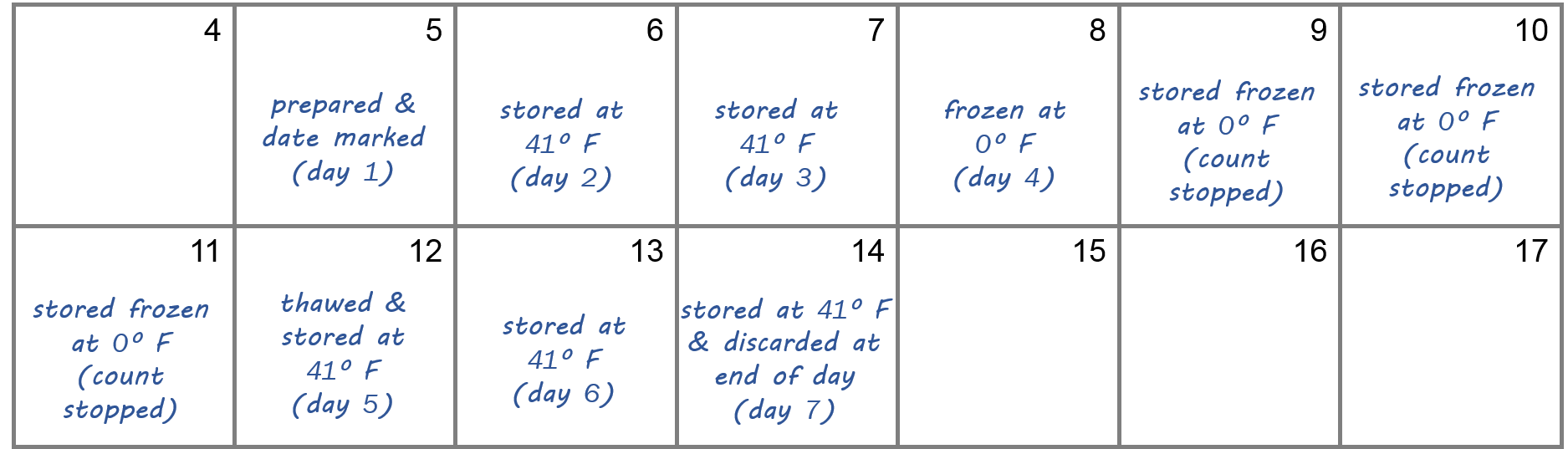 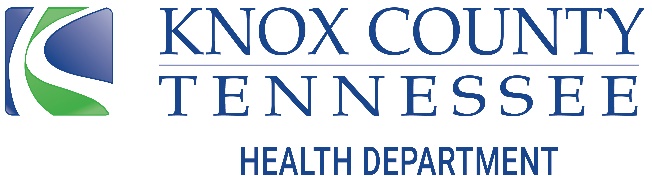 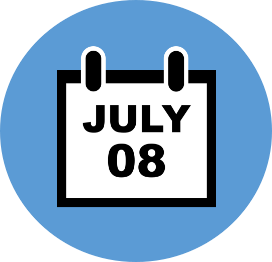 TN Food Service Establishment Rules: Date Marking
Example: Freezing & Date Marking
2
1
The food is stored at 41º F for two days.
The food is prepared and date marked, and is counted as the first of 7 days it is safe to use.
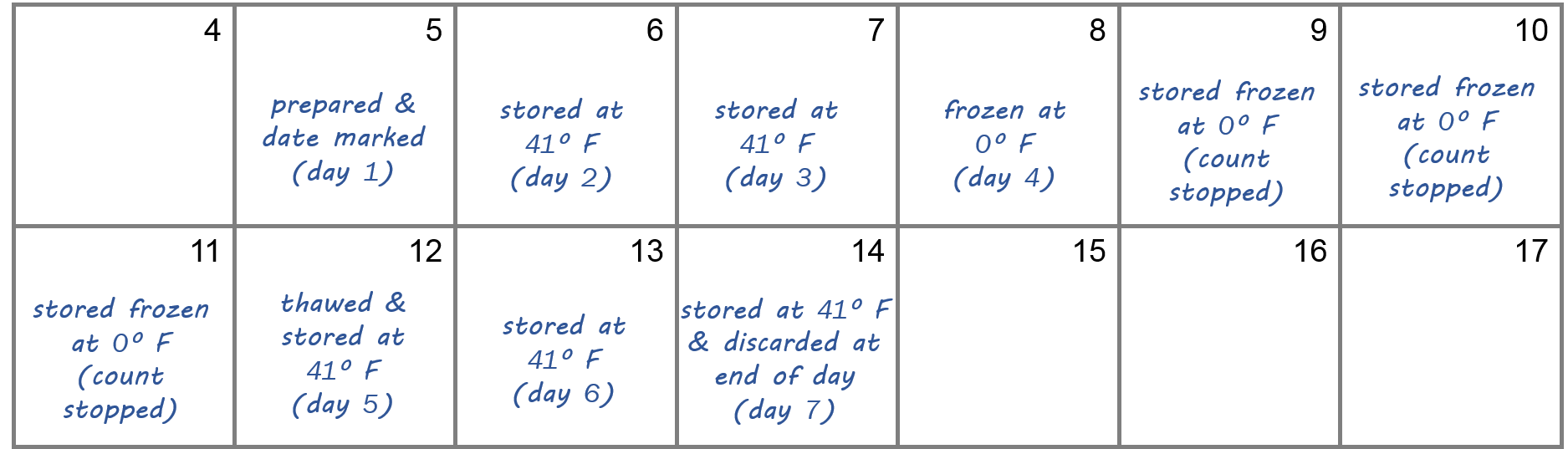 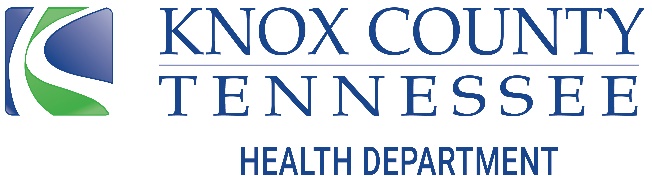 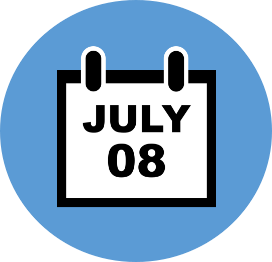 TN Food Service Establishment Rules: Date Marking
Example: Freezing & Date Marking
3
2
The food is frozen at 0º F the next day, and since it was not frozen all day, it counts as one of the 7 days.
1
The food is stored at 41º F for two days.
The food is prepared and date marked, and is counted as the first of 7 days it is safe to use.
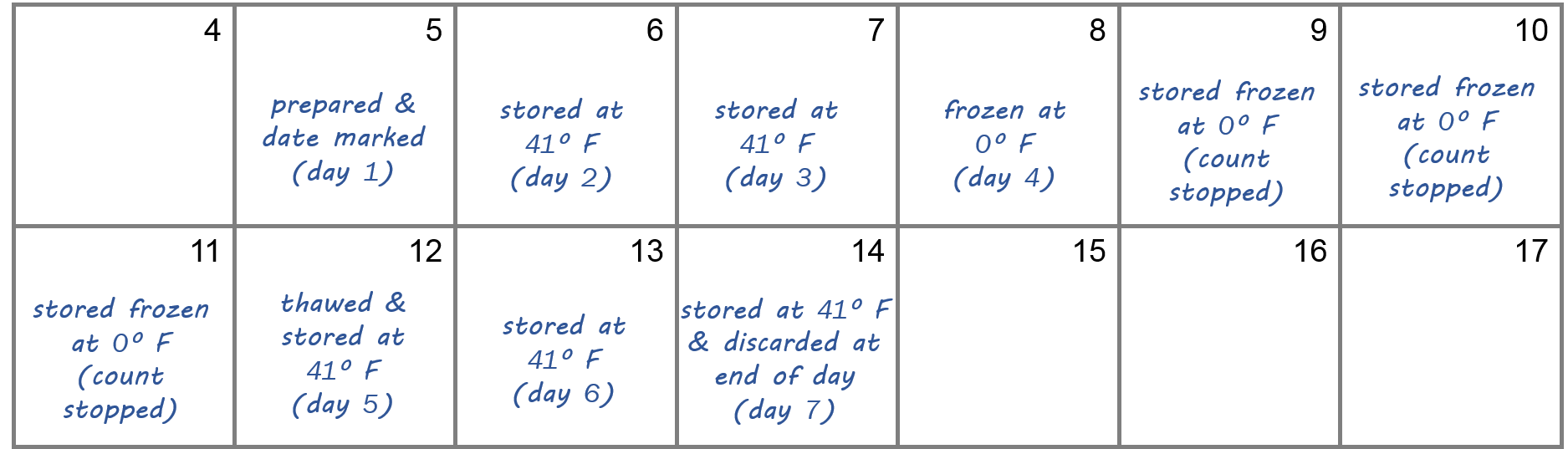 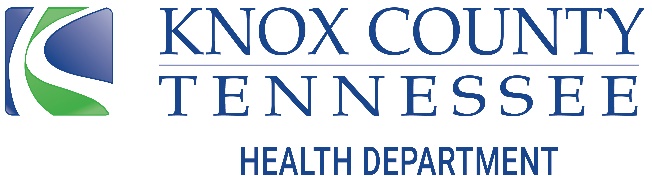 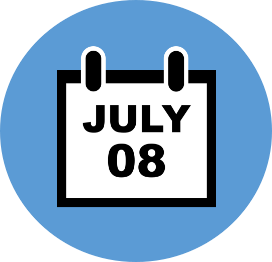 TN Food Service Establishment Rules: Date Marking
Example: Freezing & Date Marking
3
2
The food is frozen at 0º F the next day, and since it was not frozen all day, it counts as one of the 7 days.
1
The food is stored at 41º F for two days.
The food is prepared and date marked, and is counted as the first of 7 days it is safe to use.
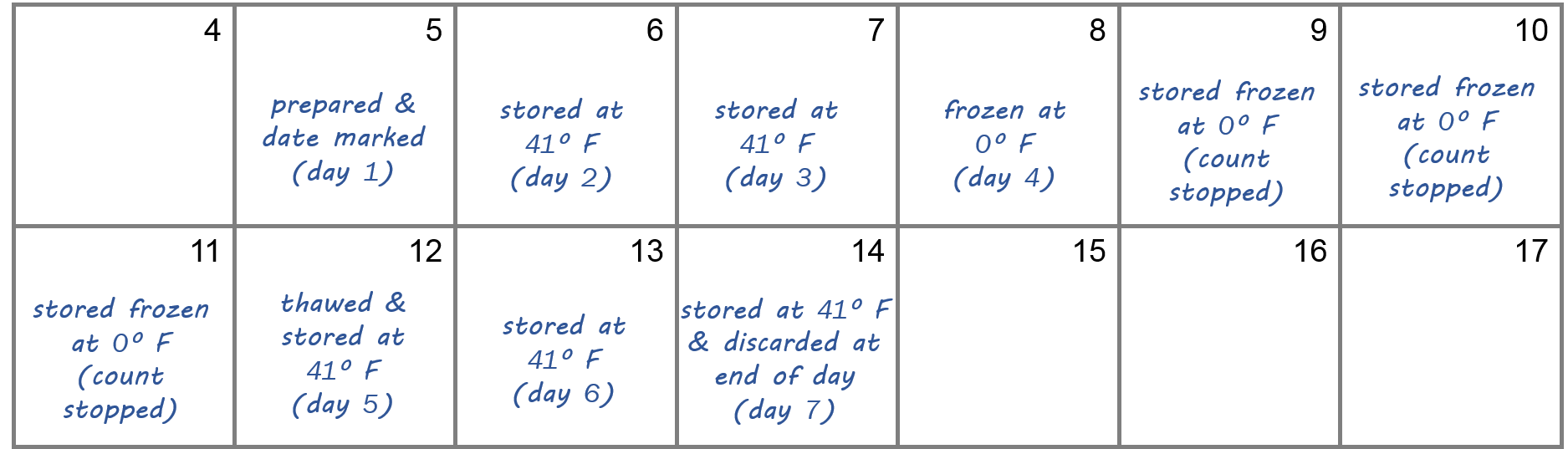 4
The food remains frozen for 3 days.
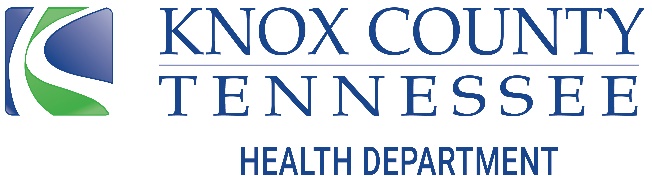 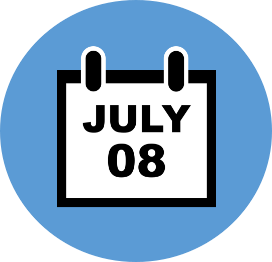 TN Food Service Establishment Rules: Date Marking
Example: Freezing & Date Marking
3
2
The food is frozen at 0º F the next day, and since it was not frozen all day, it counts as one of the 7 days.
1
The food is stored at 41º F for two days.
The food is prepared and date marked, and is counted as the first of 7 days it is safe to use.
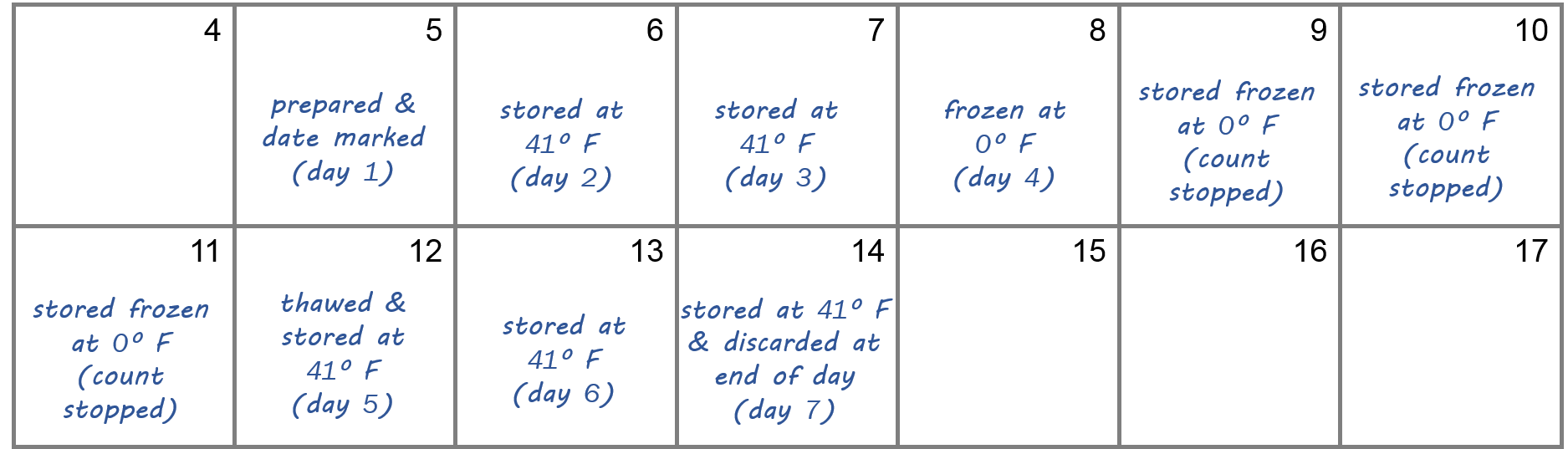 4
The food remains frozen for 3 days.
5
The food is thawed and stored at 41º F. This counts as one of the 7 days because it is above 0º F for part of the day.
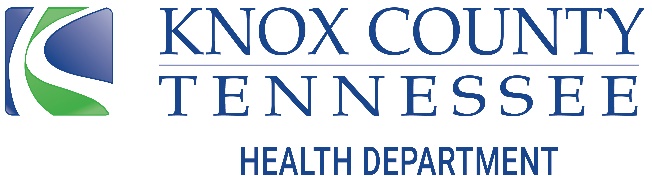 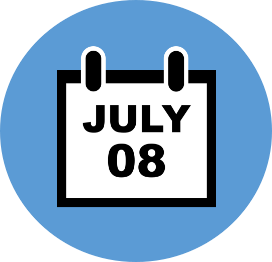 TN Food Service Establishment Rules Date Marking
Example: Freezing & Date Marking
3
2
The food is frozen at 0º F the next day, and since it was not frozen all day, it counts as one of the 7 days.
1
The food is stored at 41º F for two days.
The food is prepared and date marked, and is counted as the first of 7 days it is safe to use.
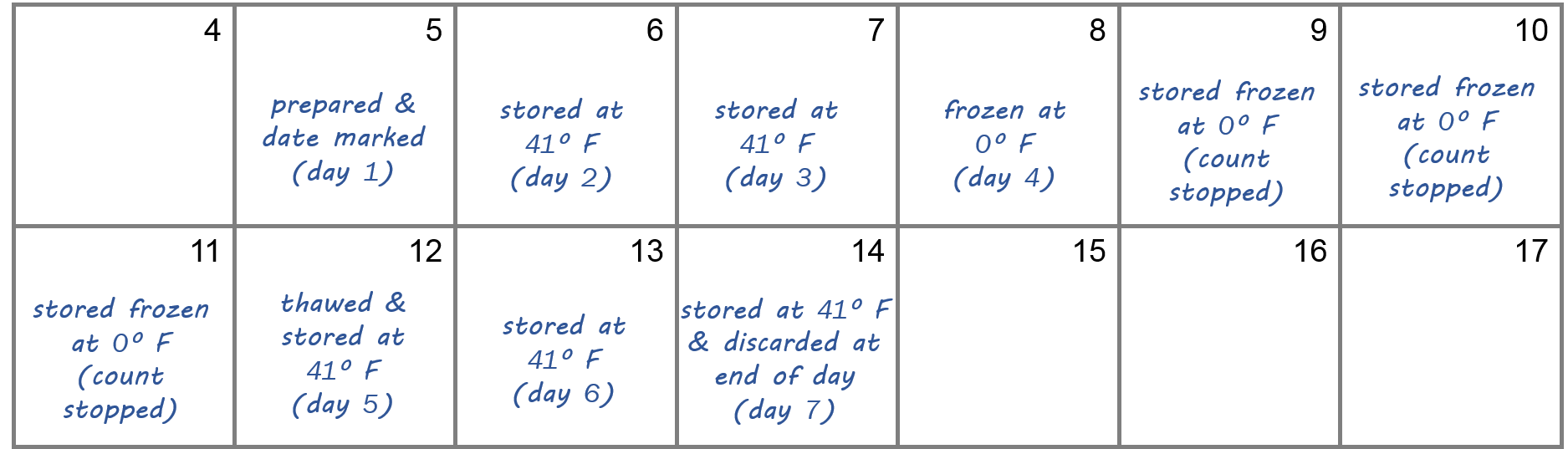 4
The food remains frozen for 3 days.
6
5
The food is stored at 41º F  and discarded at the end of the day.
The food is thawed and stored at 41º F. This counts as one of the 7 days because it is above 0º F for part of the day.
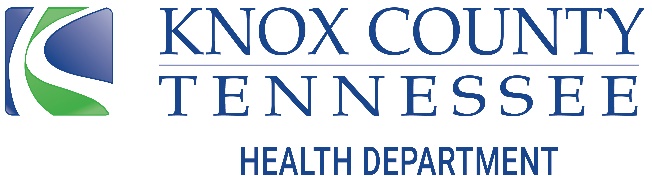 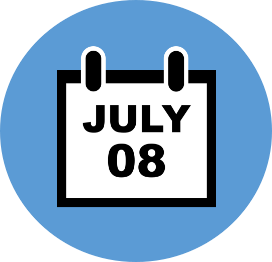 TN Food Service Establishment Rules: Date Marking
How does combining foods affect date marking?
If different containers of foods are combined, the date of the oldest ingredient becomes the date marked on the package

For example: If today is Wednesday, and you are mixing salad prepared on Monday with salad prepared on Tuesday, the salad would be labeled as prepared on Monday.
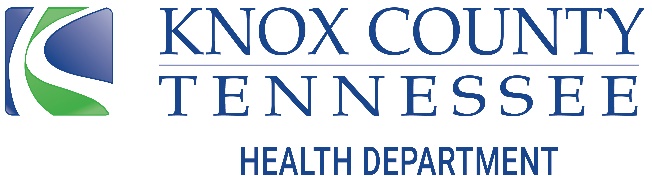 TN Food Service Establishment Rules: Specialized Processing
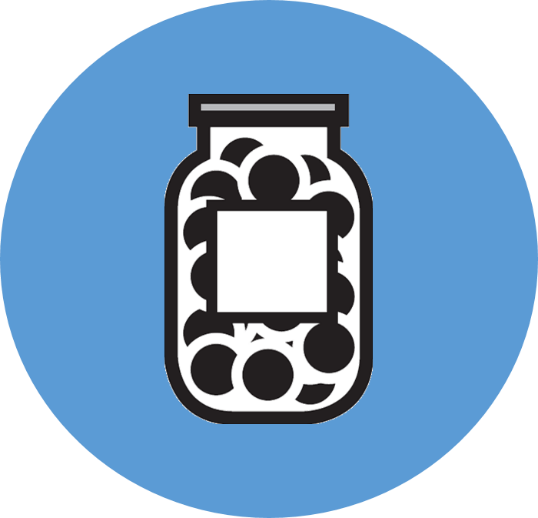 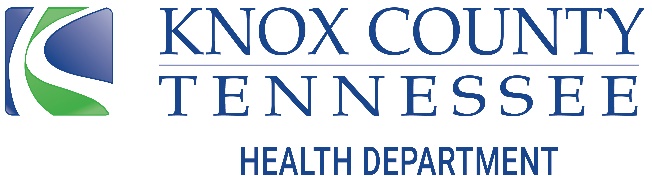 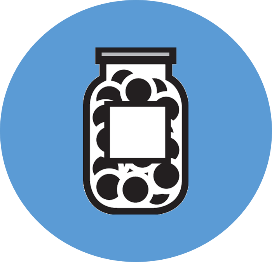 TN Food Service Establishment Rules: Specialized Processing
What is specialized processing?
Some establishments use food additives for preservation or prepare foods in ways that alter the atmosphere in a food package 

To ensure these foods remain safe, a Food Safety Plan (or variance) is required if these types of practices will be used in your establishment
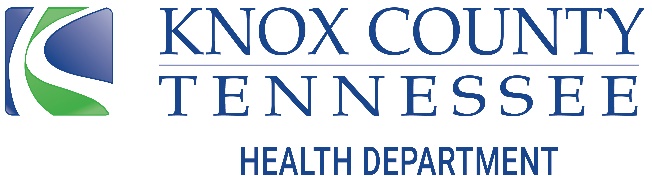 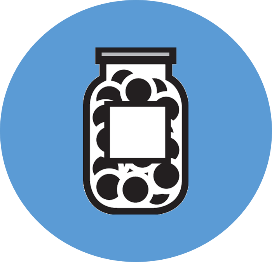 TN Food Service Establishment Rules: Specialized Processing
What is specialized processing?
Some specialized processing methods that require a Food Safety Plan (or variance) are:
Smoking for preservation
Curing food
Using food additives, such as vinegar for preservation 
Reduced oxygen packaging
Operating a molluscan shellfish life-support system display tank
Sprouting seeds or beans
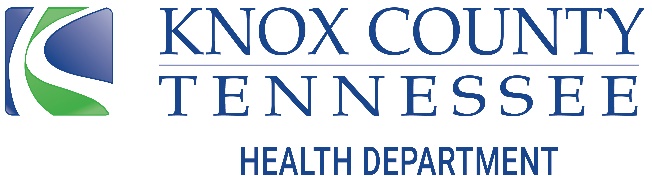 TN Food Service Establishment Rules: Parasite Destruction
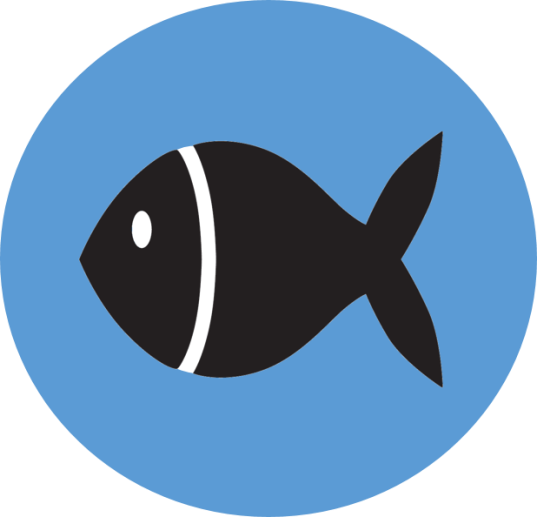 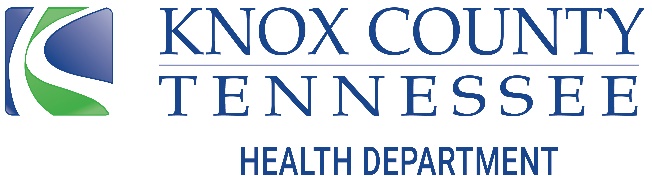 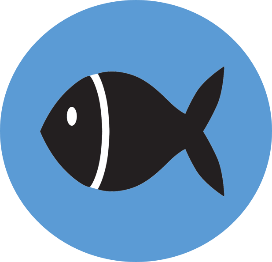 TN Food Service Establishment Rules: Parasite Destruction
When is parasite destruction needed?
Some species of fish contain parasites that can be harmful when eaten.
Parasites are killed during normal cooking, but become a concern when fish are eaten in dishes such as sushi, sashimi, and ceviche, when the fish is :
Raw,
Undercooked, or
Lightly preserved. 
Freezing to specified temperatures can kill parasites, allowing these foods to be safe to eat.
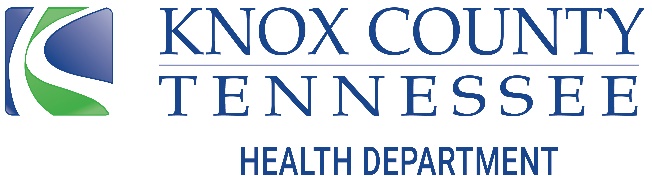 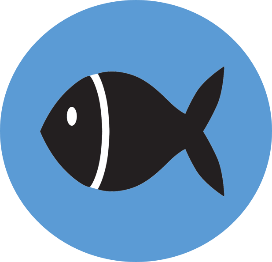 TN Food Service Establishment Rules: Parasite Destruction
How can parasites be destroyed by freezing?
To ensure raw or partially cooked fish is safe to eat, it must be:
Frozen at  -4°F or below for at least seven days, or
Frozen at -31°F or below until solid and stored at -31° or below for a minimum of 15 hours, or
Frozen at -31°F or below until solid and stored at -4°F or below for a minimum of 24 hours
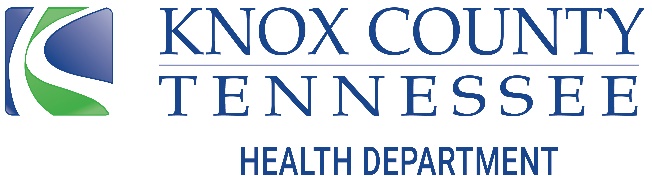 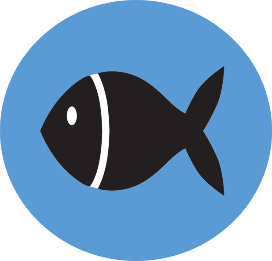 TN Food Service Establishment Rules: Parasite Destruction
Are there exemptions for parasite destruction?
Some species are exempt from this requirement, including:
Molluscan shellfish
Tuna of the species allalunga, albacares (Yellowfin), atlanticus, maccoyii (Bluefin, southern), obesus (Bigeye), or thynnus (Bluefin, northern)
Aquacultured fish, such as salmon if:
Raised in net-pens in open water, or
Raised in land-based ponds or tanks, and
Are fed formula feed that contains no live parasites infective to the aquacultured fish
Fish eggs that have been removed from the skein and rinsed
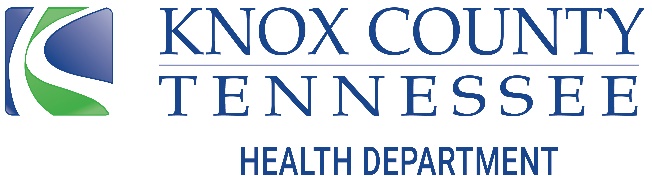 TN Food Service Establishment Rules: Manager Certification
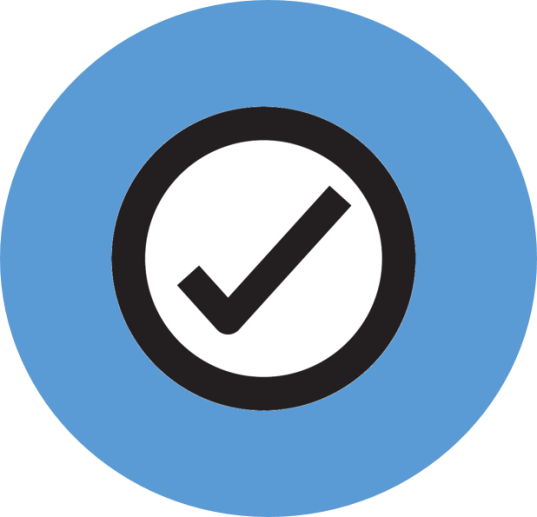 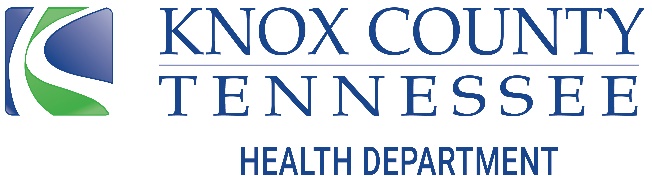 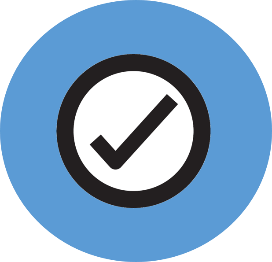 TN Food Service Establishment Rules: Manager Certification/Demonstration of Knowledge
What is required of a manager?
An establishment should always have a designated “person in charge” (PIC) at the establishment.
The PIC is required to have demonstrate appropriate food safety knowledge.
This knowledge can be demonstrated by:
ANSI-approved food safety certification of one employee,
Having an inspection with no priority item violations, or
Correctly answering food safety questions at the time of inspection.
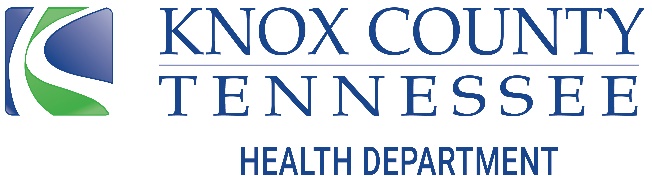 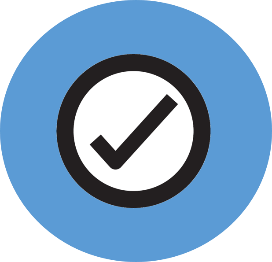 TN Food Service Establishment Rules: Manager Certification/Demonstration of Knowledge
What if a manager chooses certification?
If a manager choose to obtain a certification, it must be from a program using the Conference for Food Protection Standards
You can find a qualified program at the American National Standards Institute’s website, which has a listing of accredited personnel certification programs utilizing the Conference for Food Protection Standards:   
https://www.ansica.org/wwwversion2/outside/ALLdirectoryListing.asp?menuID=8&prgID=8&status=
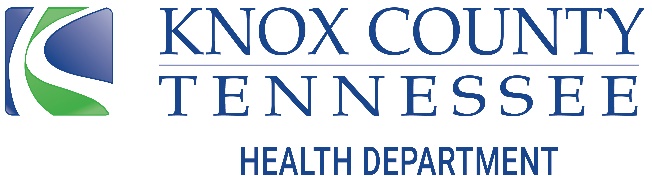 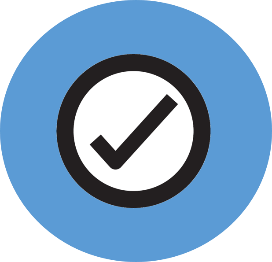 TN Food Service Establishment Rules: Manager Certification/Demonstration of Knowledge
What if a manager chooses demonstration of knowledge?
If a manager chooses demonstration of knowledge, they must be prepared to*:
Describe the relationship between personal hygiene of a food employee and the prevention of foodborne illness.
Explain the responsibilities, rights, and authorities assigned to the food employees and person in charge.
Explain proper procedures for sanitizing utensils and food contact surfaces of equipment.
Correctly answer additional questions about food safety procedures.
*Manager can be aided by utilizing TN Department of Health Demonstration of Knowledge Fact Sheet or other food safety materials.
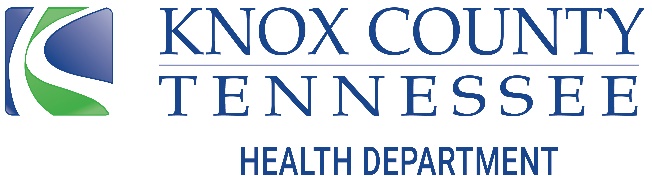 Congratulations!You have completed this training!
Next, take the Knox County HD Food Safety Awareness Test

This test asks about food safety practices that you learned in the KCHD Food Safety Training. You will earn a certificate of completion for the training if you receive a score of 70% or higher. Results can take up to 2 weeks to process. 

Click here to take the test.
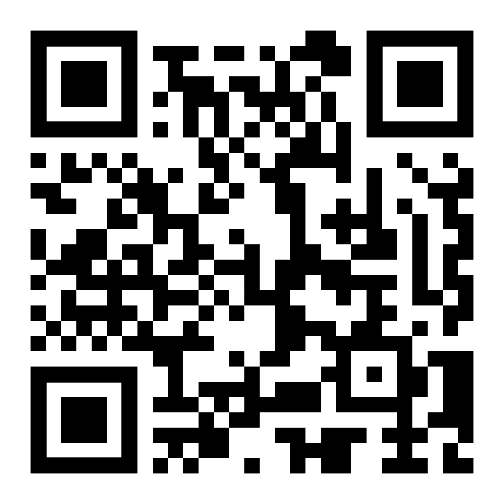 For additional food safety information and handouts visit our website:
http://www.knoxcounty.org/health/food_protection.php
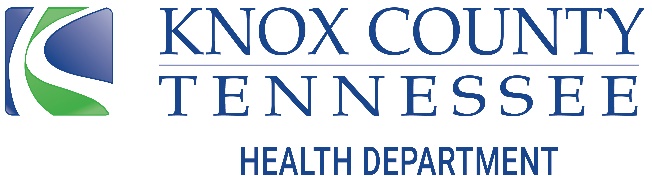 If you have any issues or questions, please call 865-215-5200